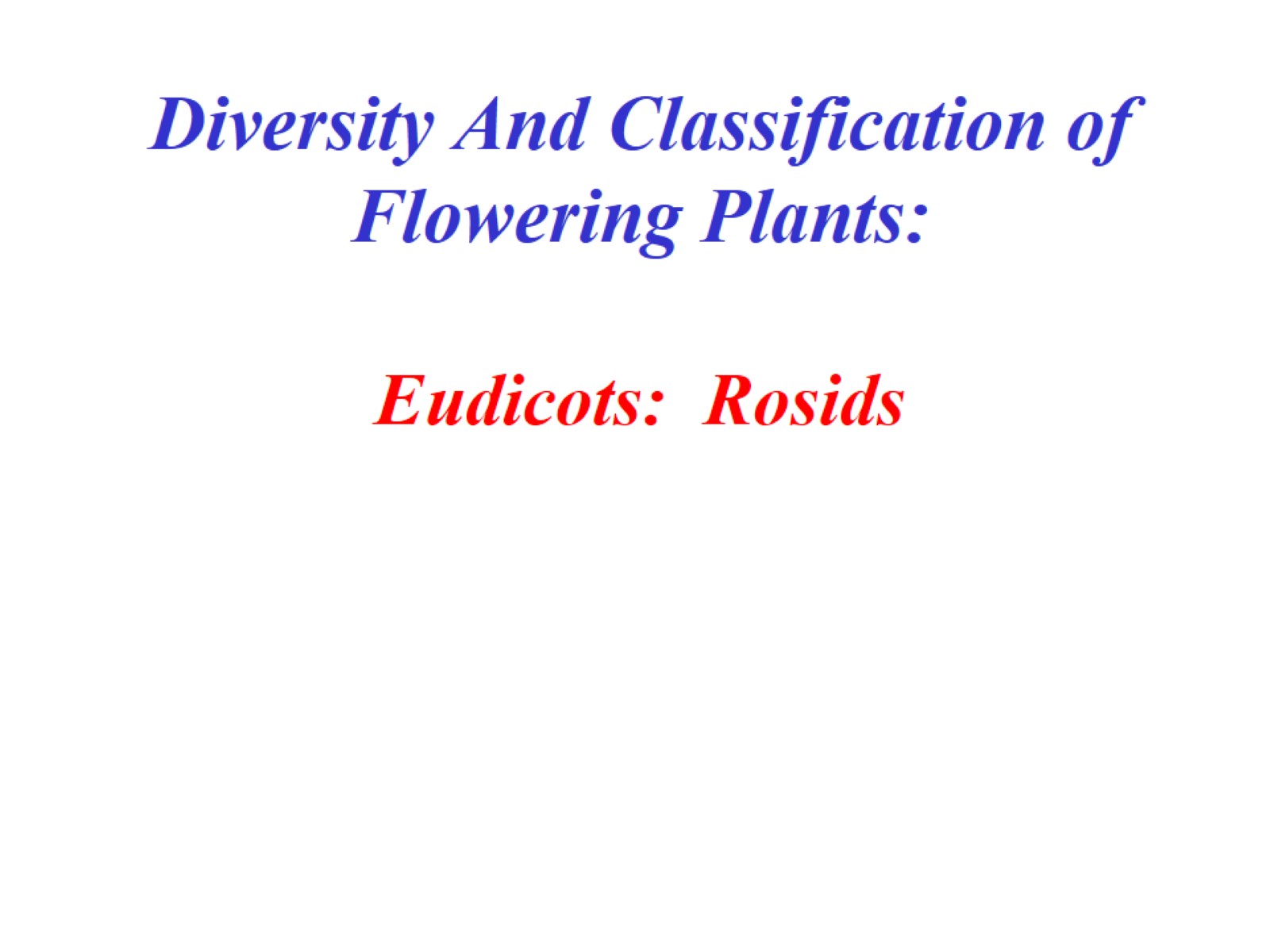 Diversity And Classification of Flowering Plants: Eudicots:  Rosids
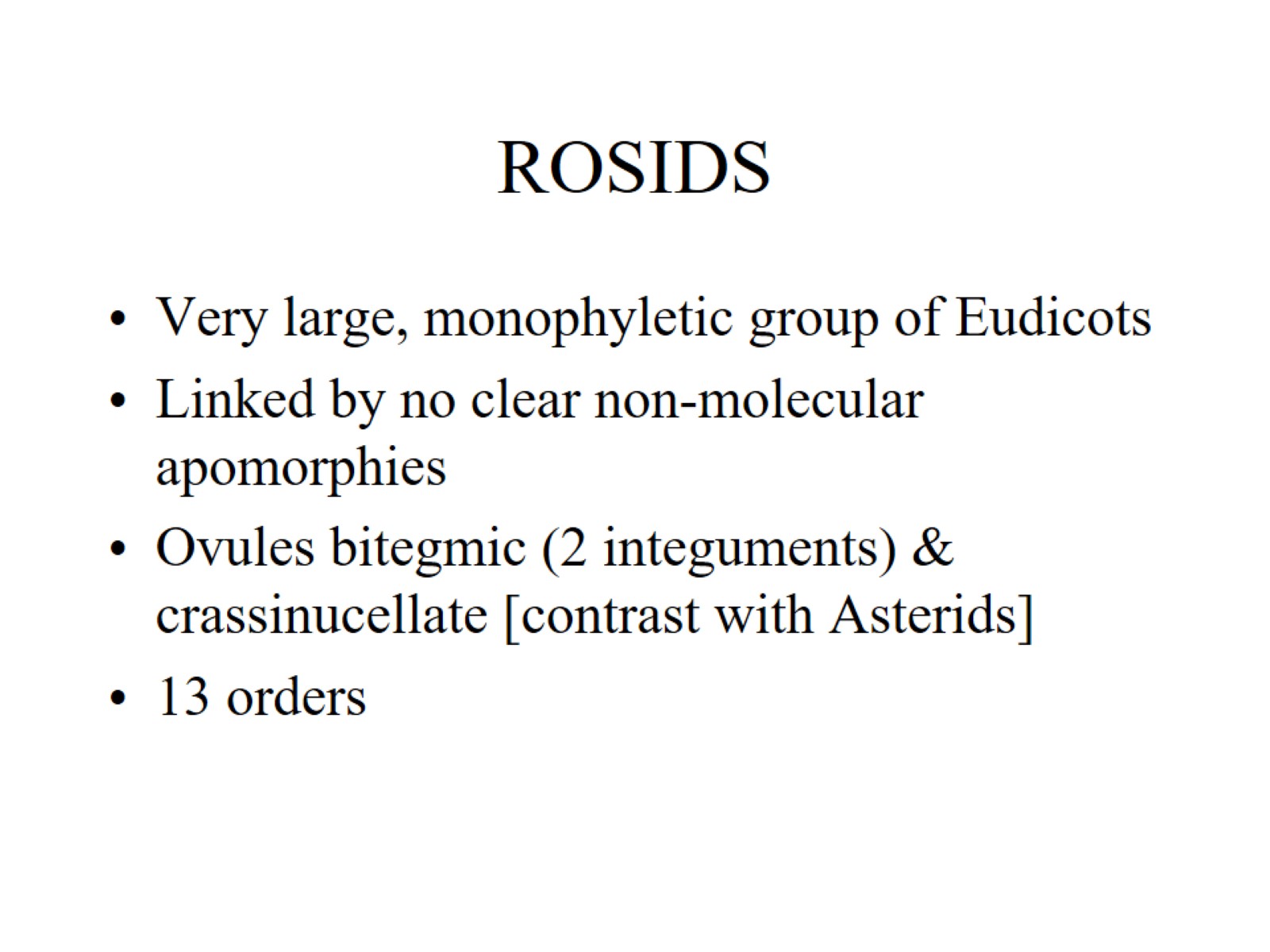 ROSIDS
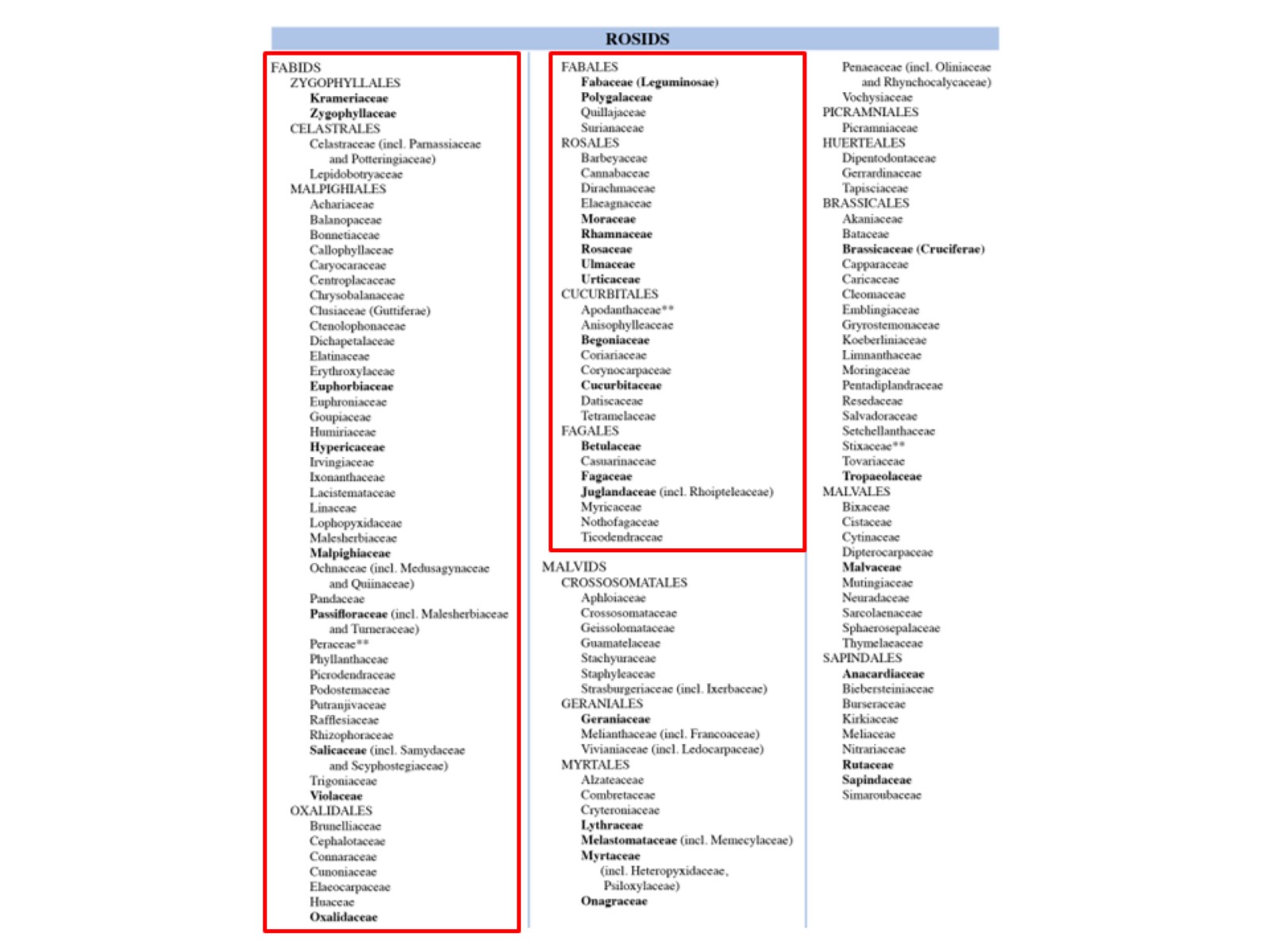 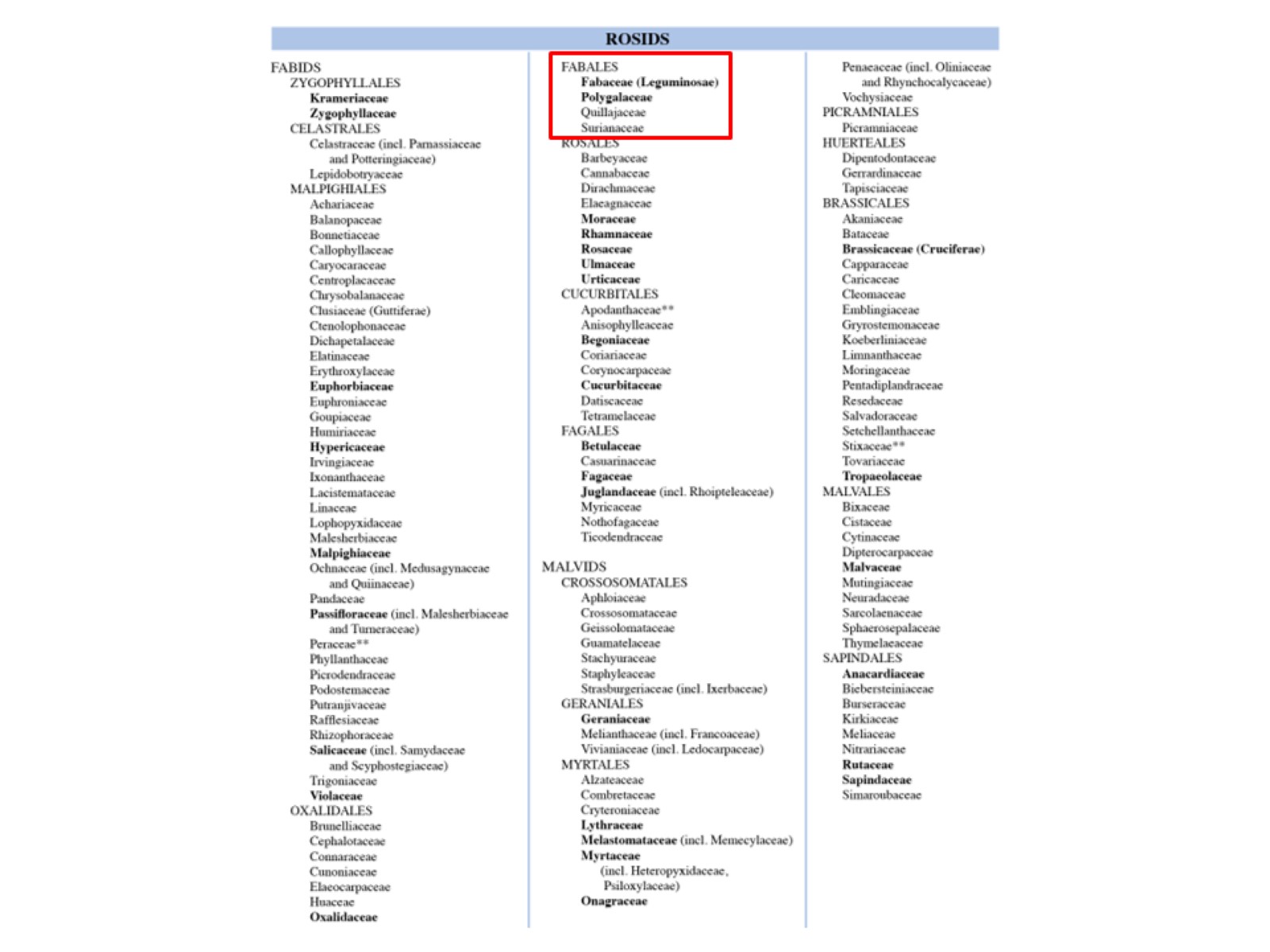 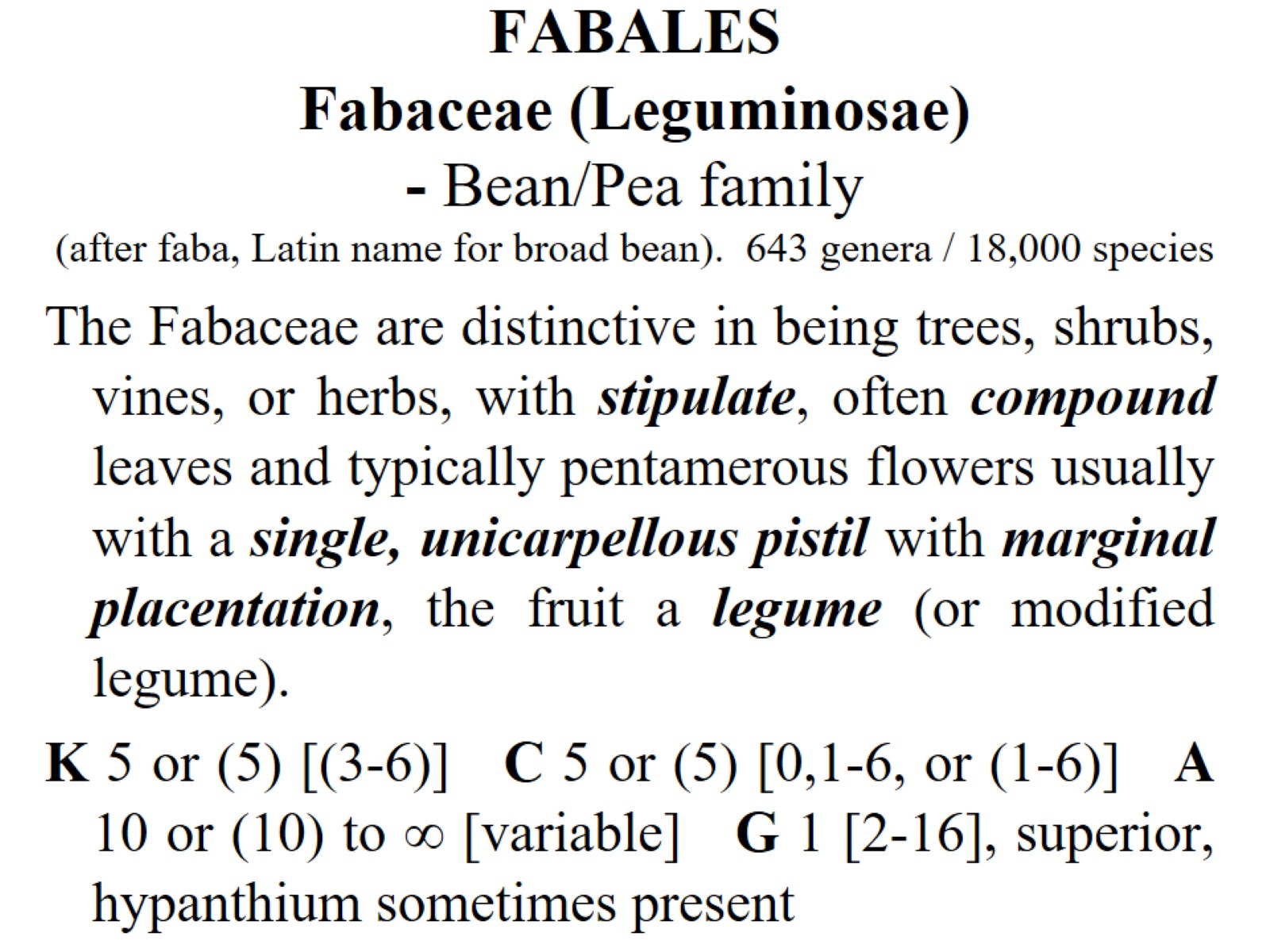 FABALESFabaceae (Leguminosae) - Bean/Pea family (after faba, Latin name for broad bean).  643 genera / 18,000 species
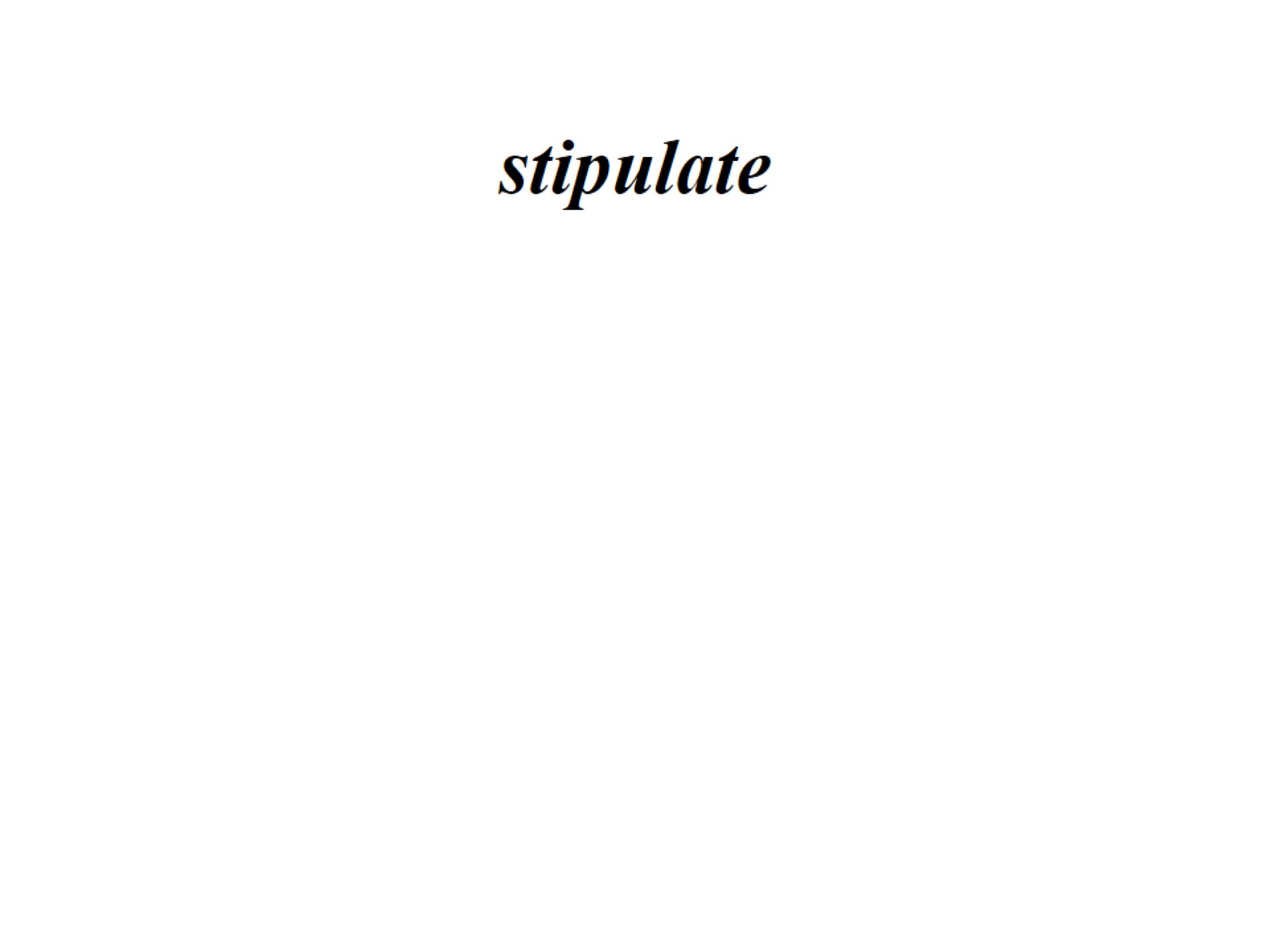 stipulate
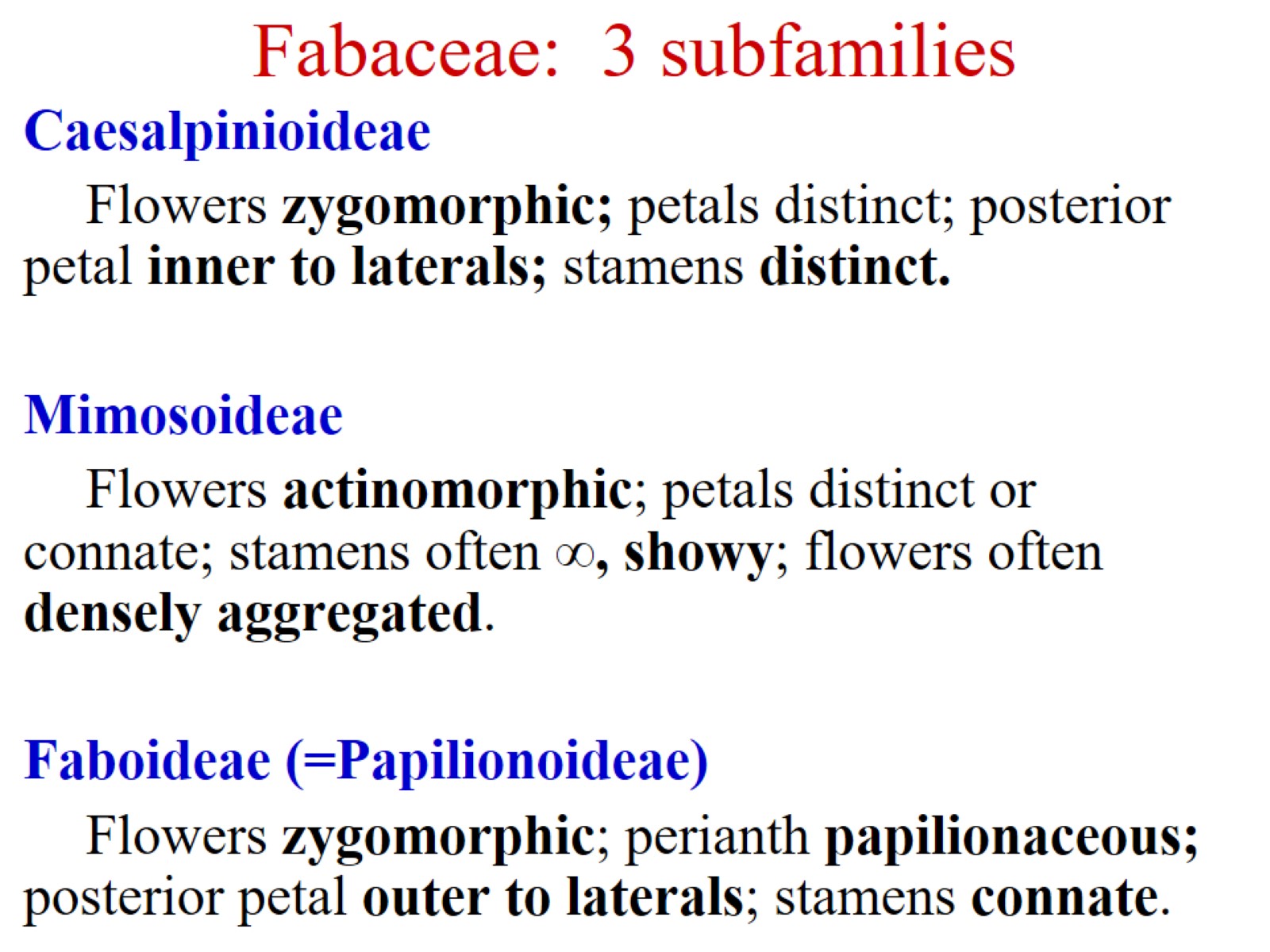 Fabaceae:  3 subfamilies
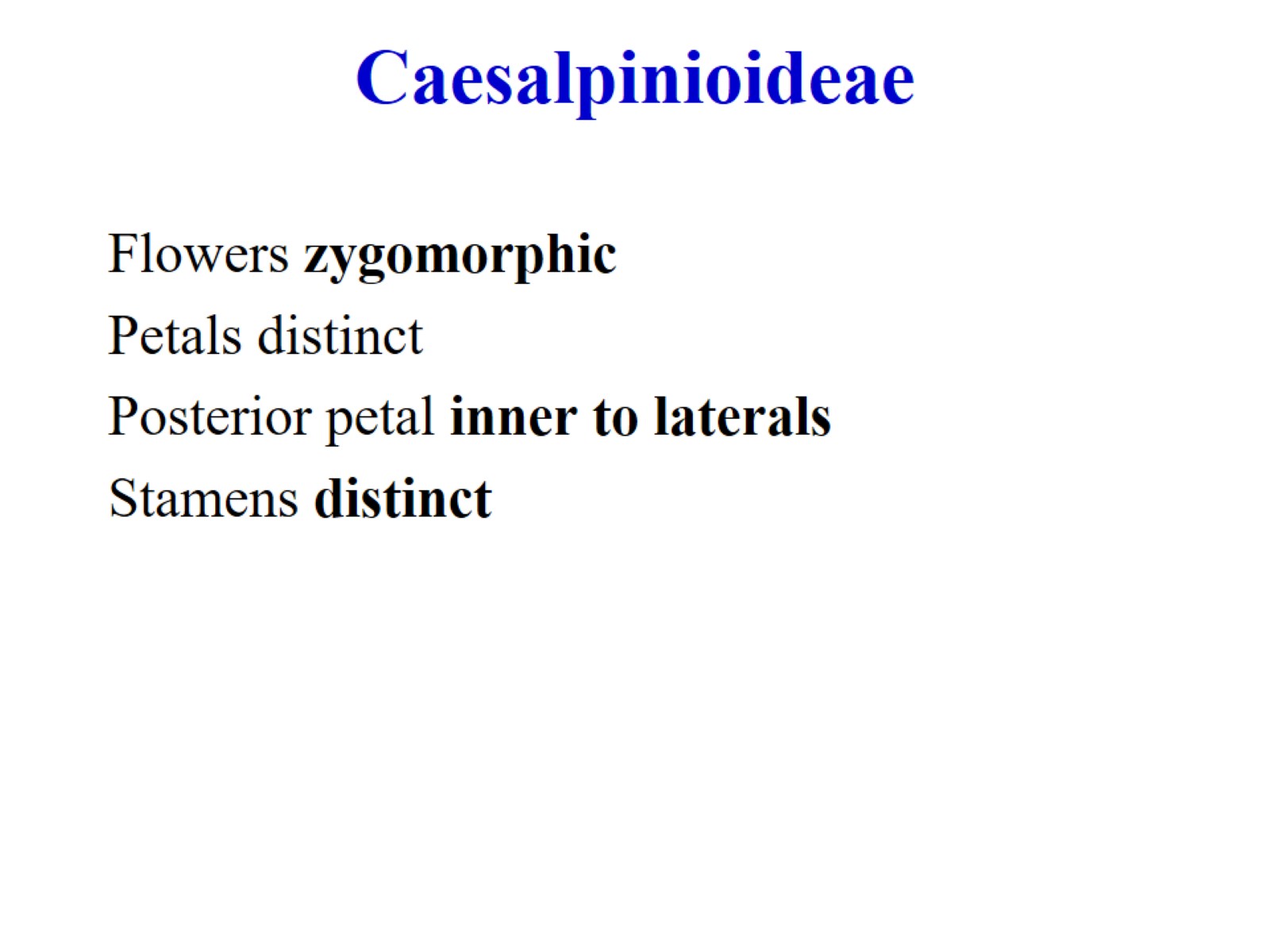 Caesalpinioideae
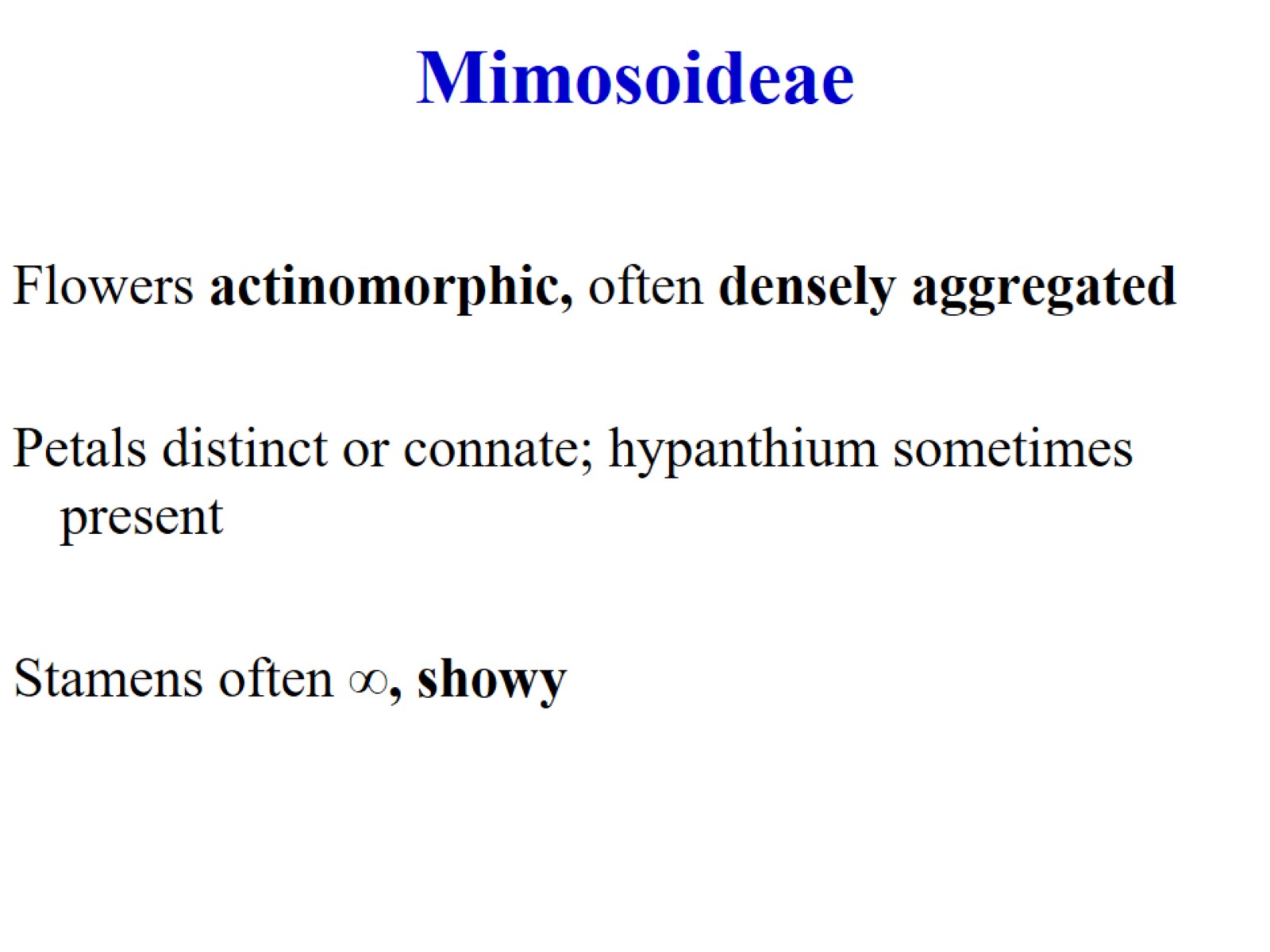 Mimosoideae
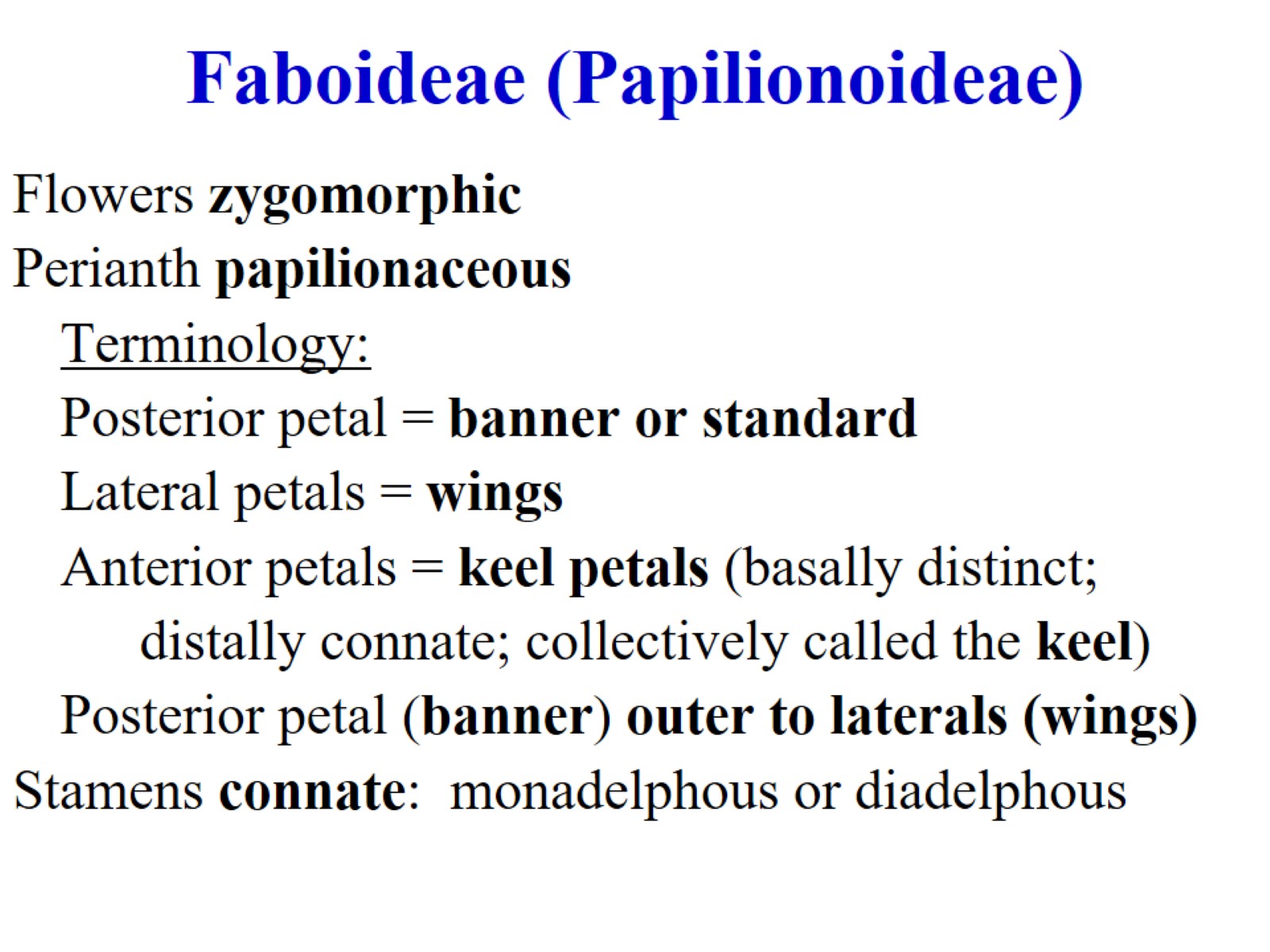 Faboideae (Papilionoideae)
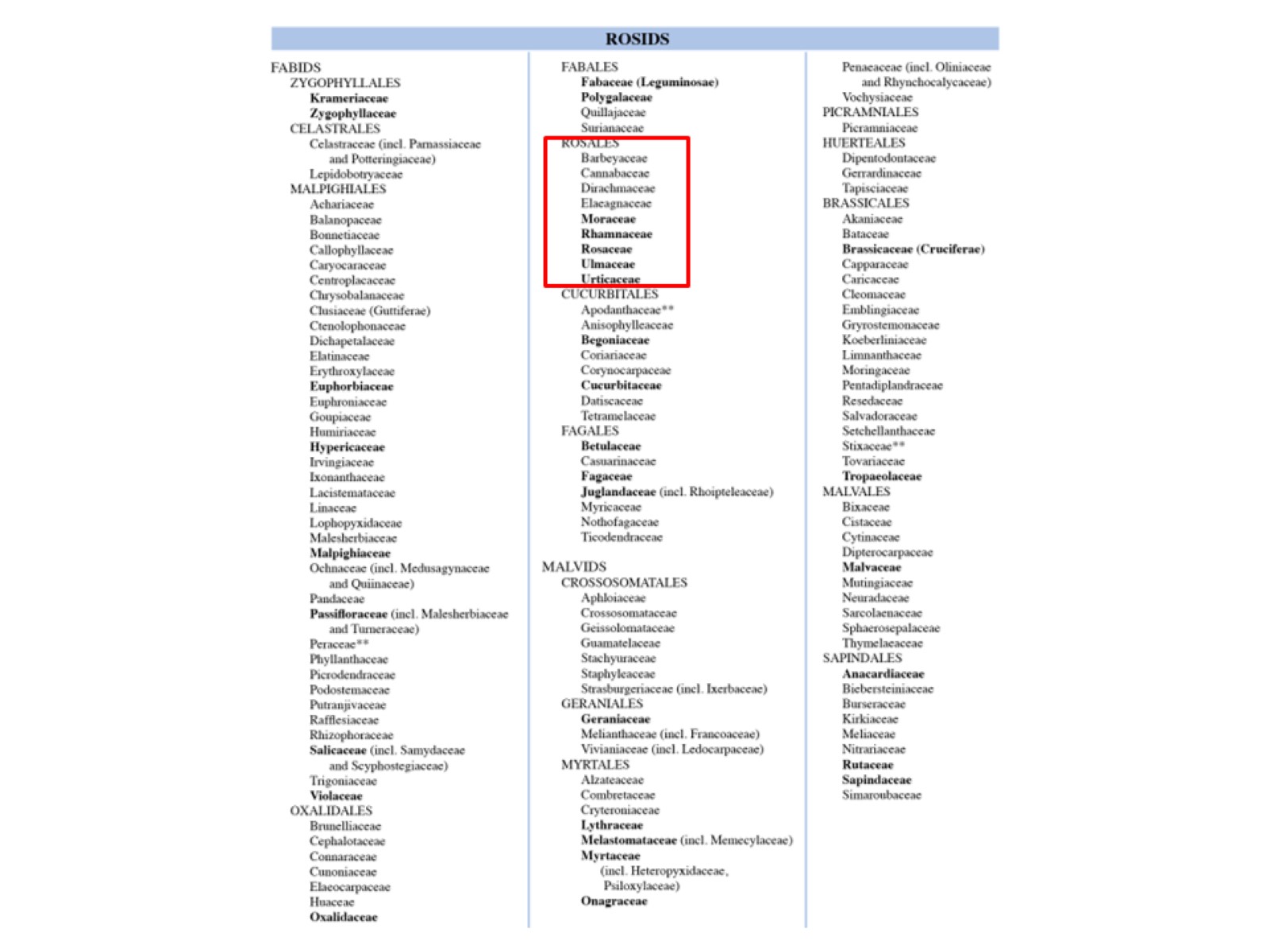 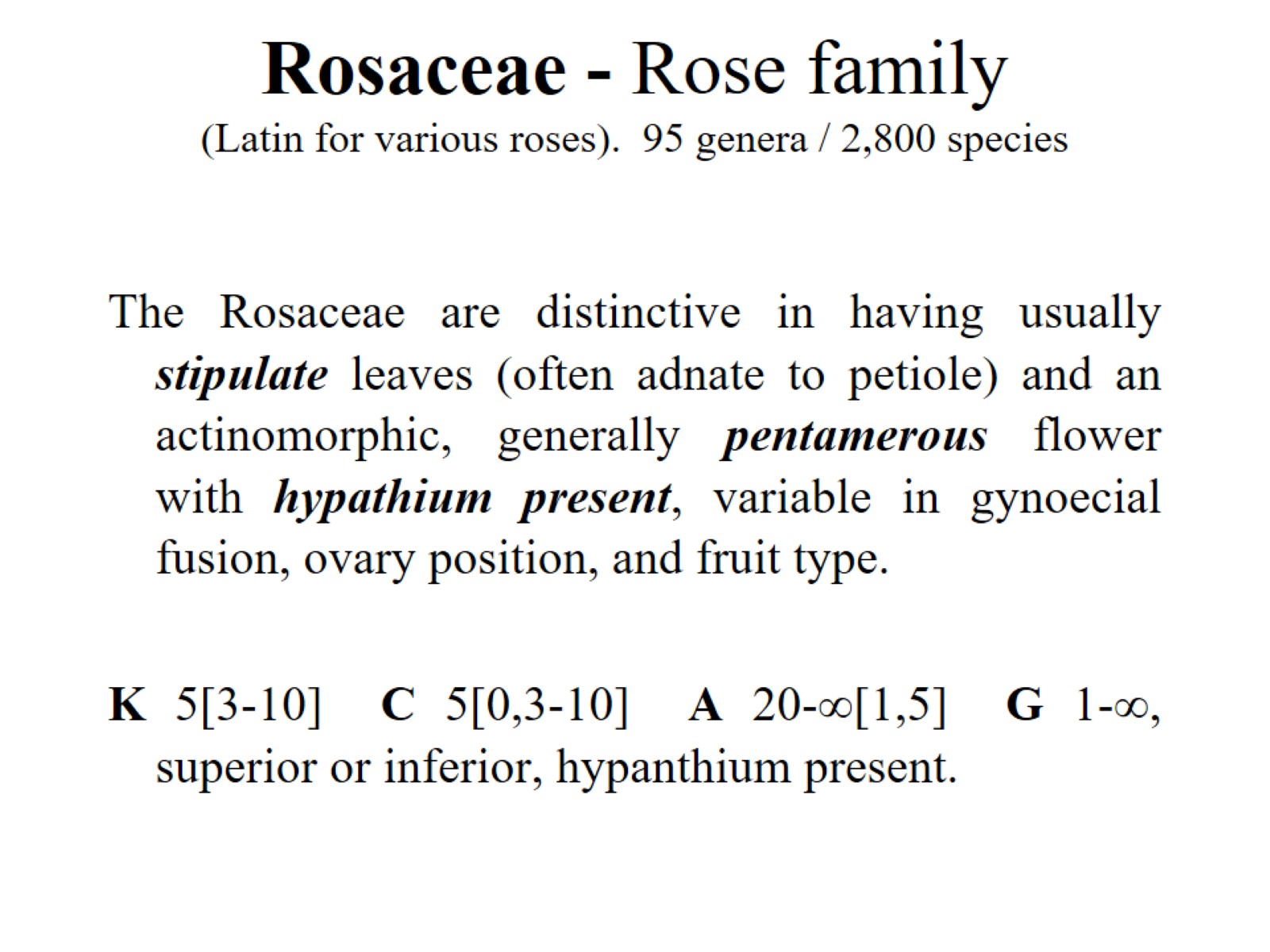 Rosaceae - Rose family (Latin for various roses).  95 genera / 2,800 species
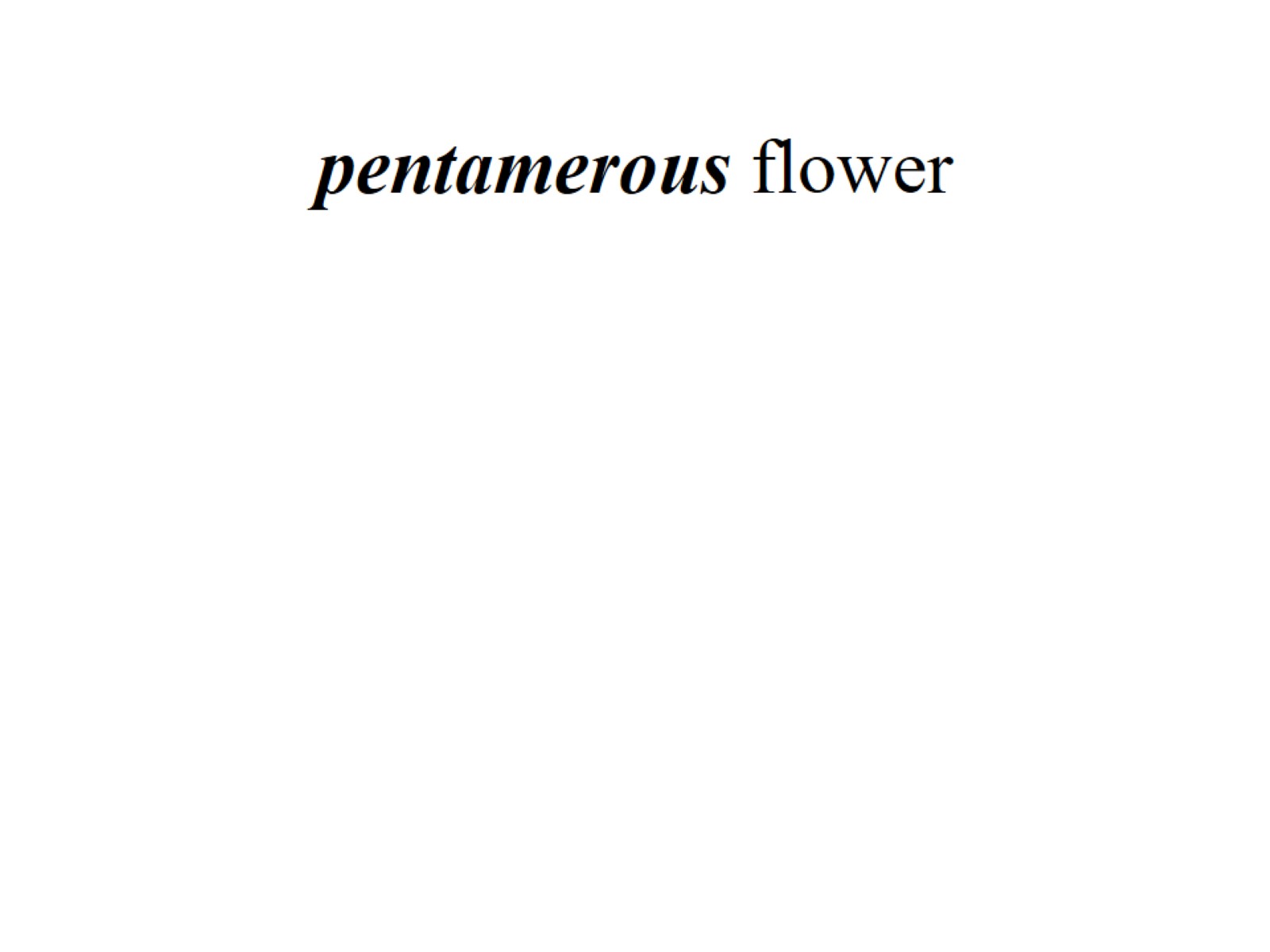 pentamerous flower
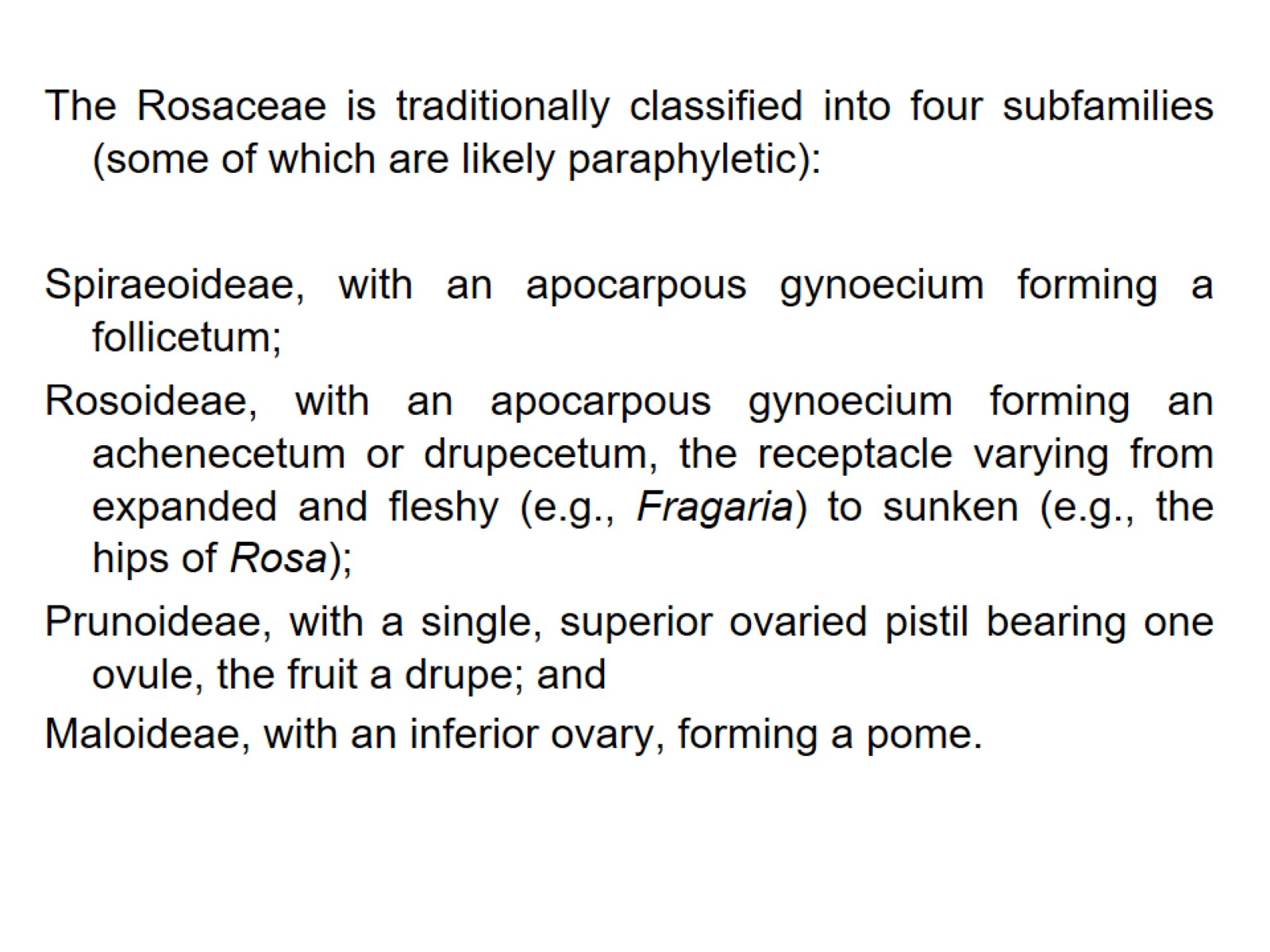 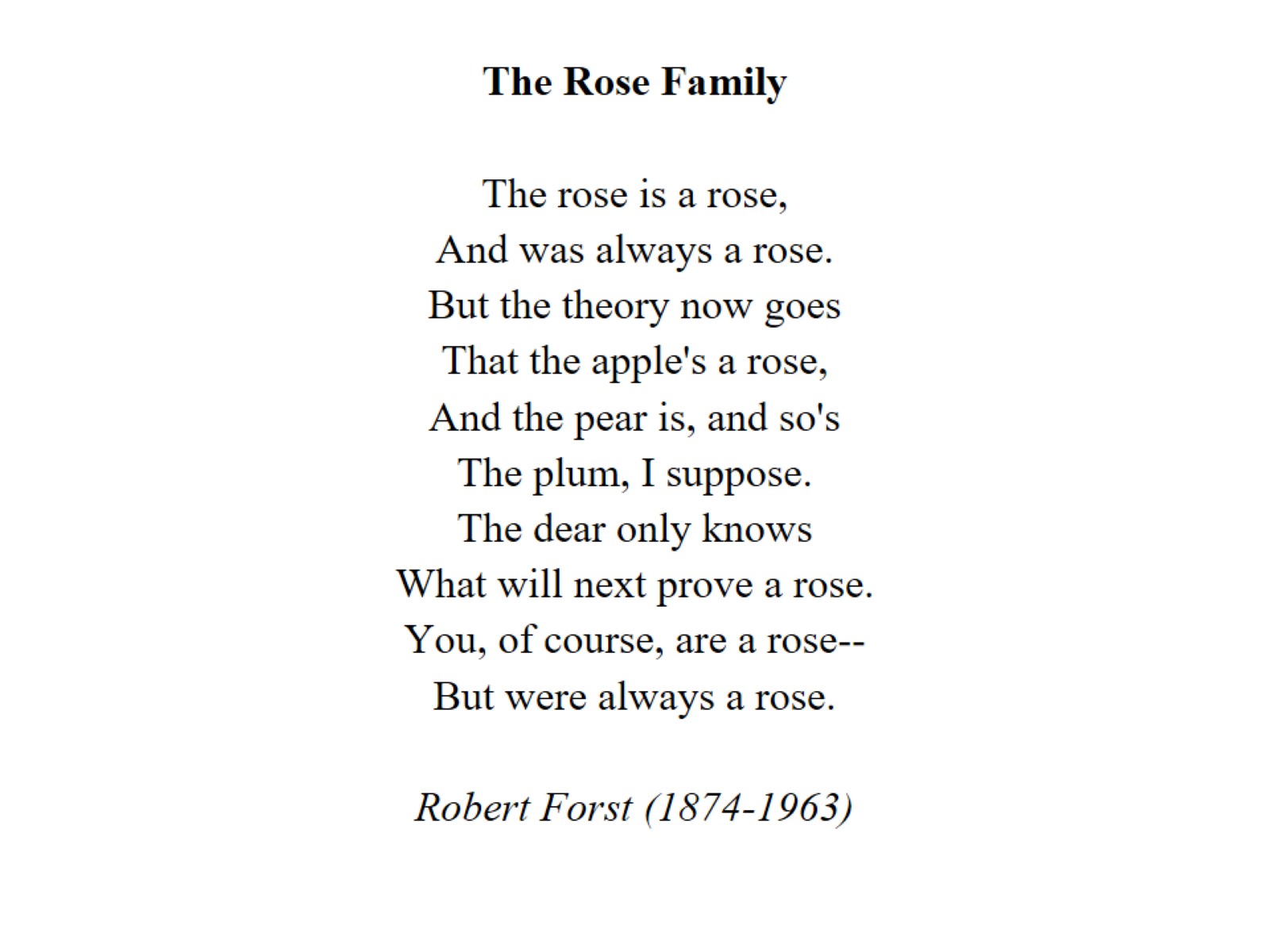 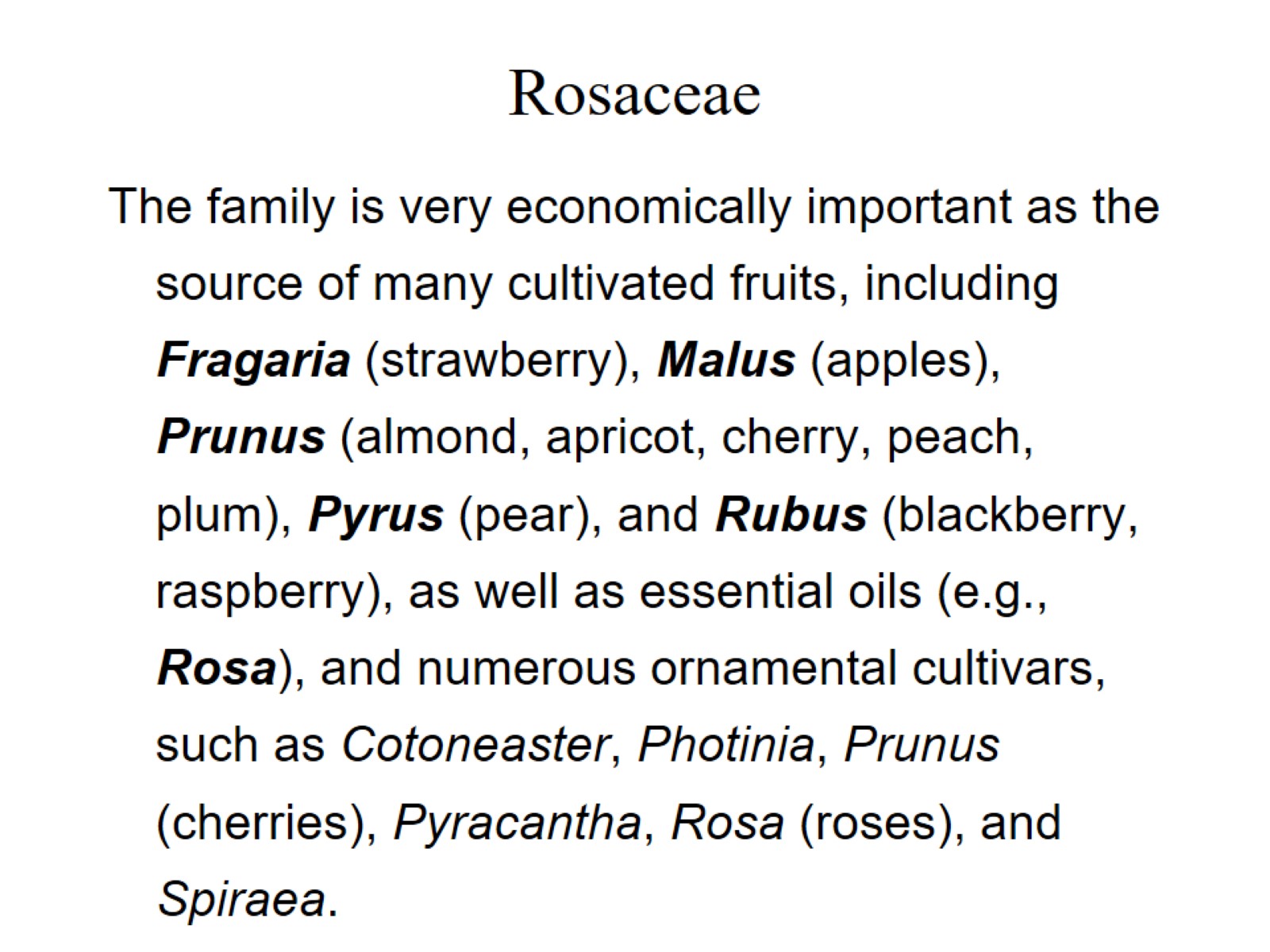 Rosaceae
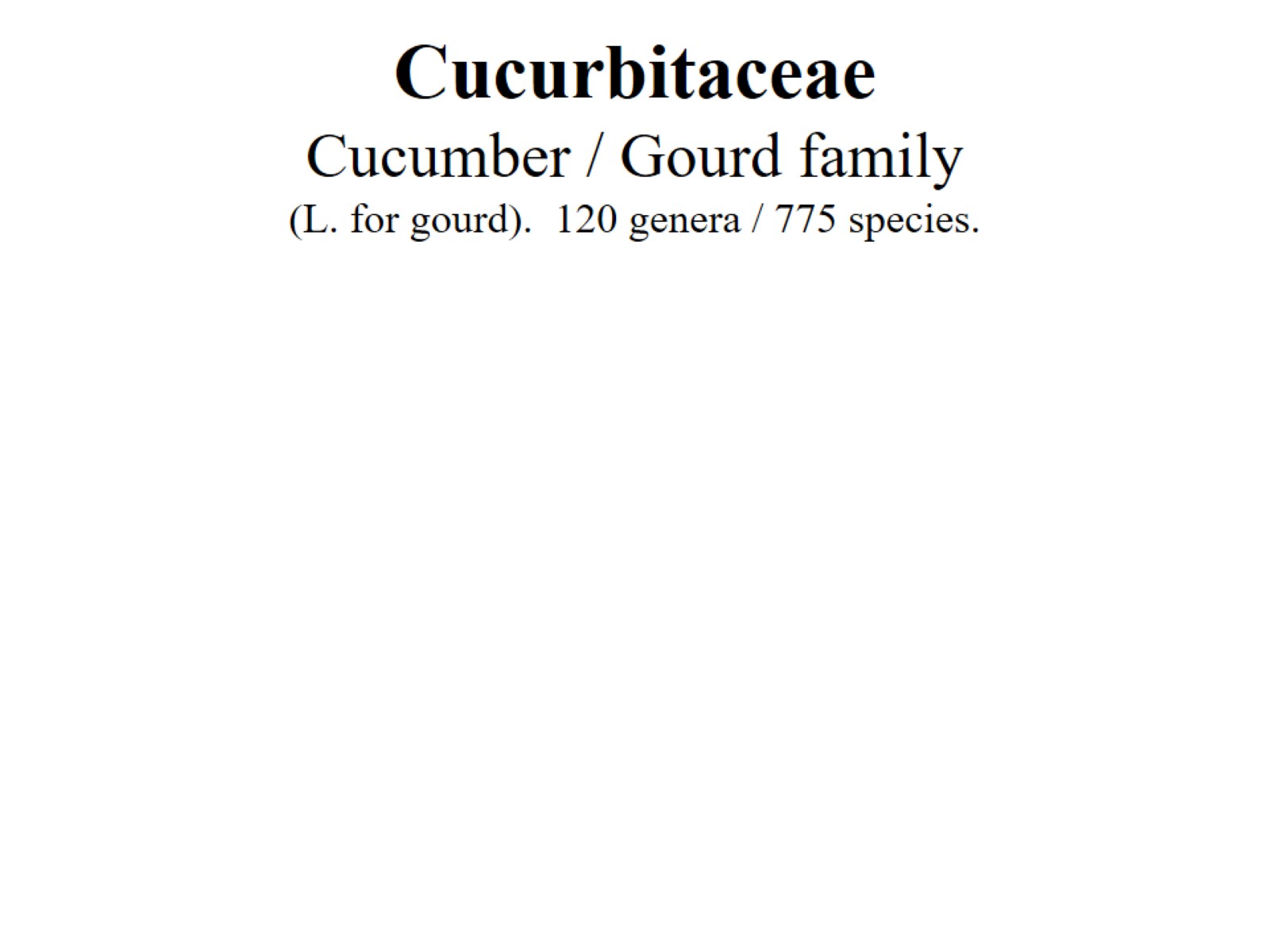 CucurbitaceaeCucumber / Gourd family  (L. for gourd).  120 genera / 775 species.
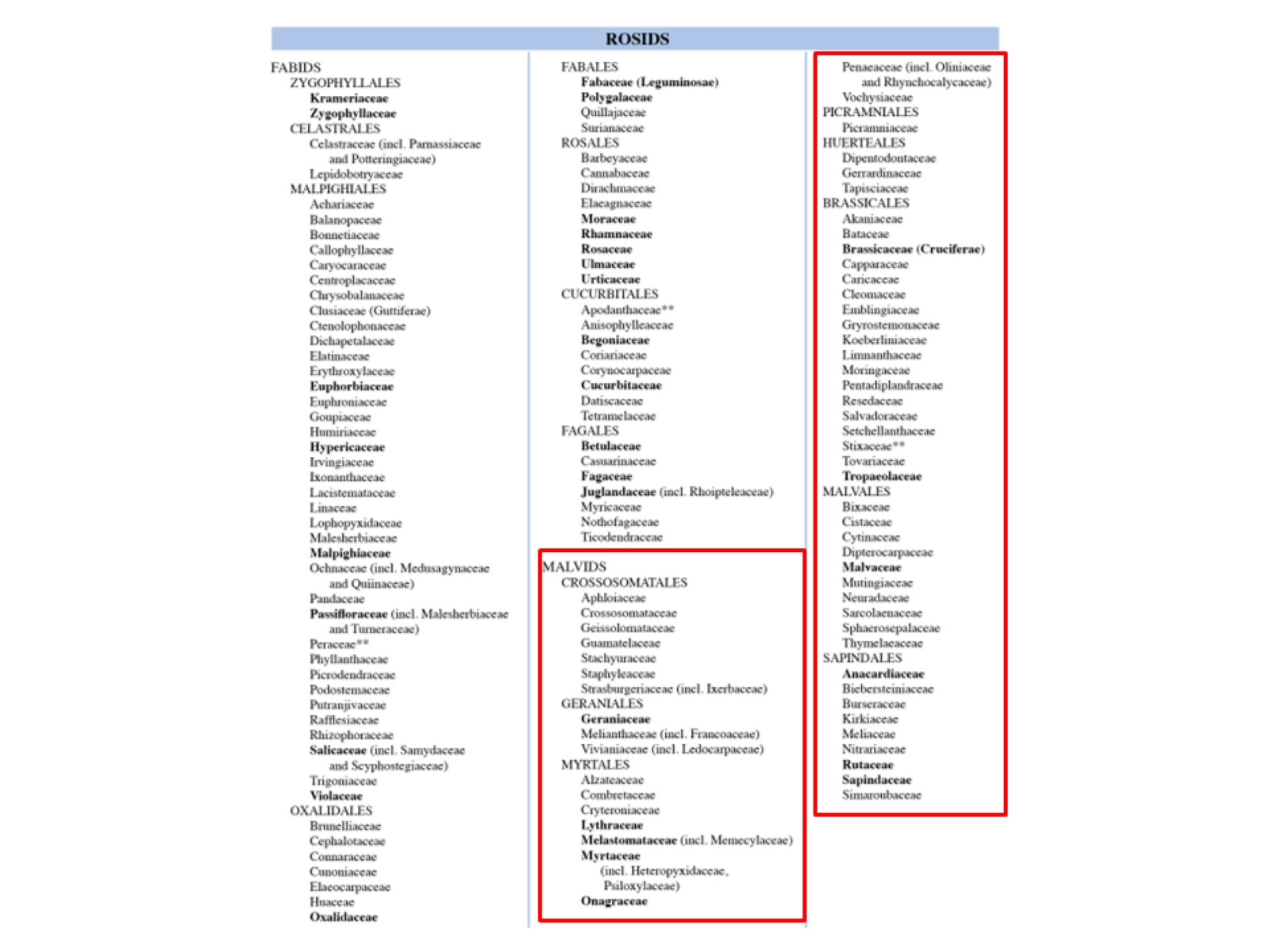 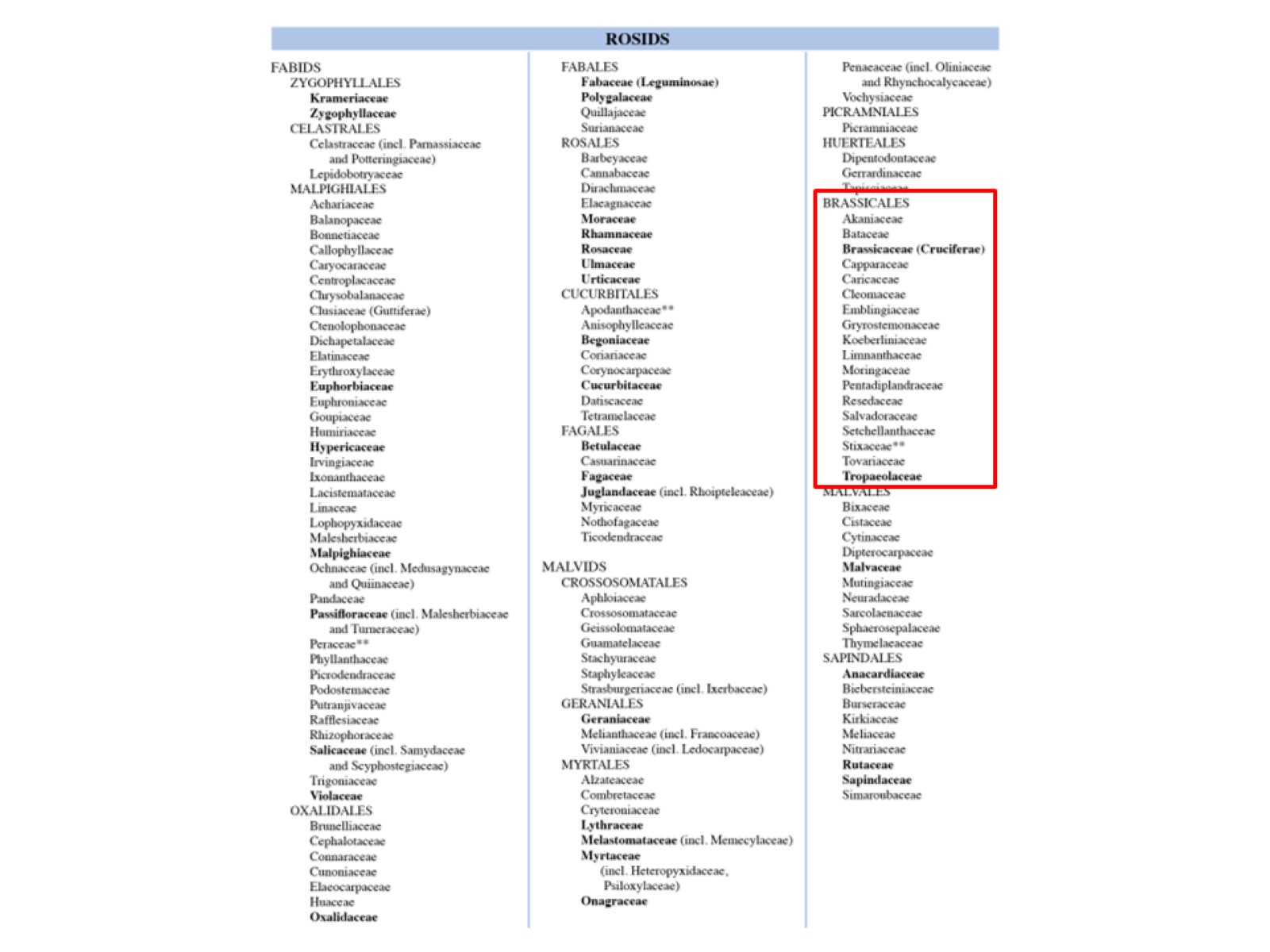 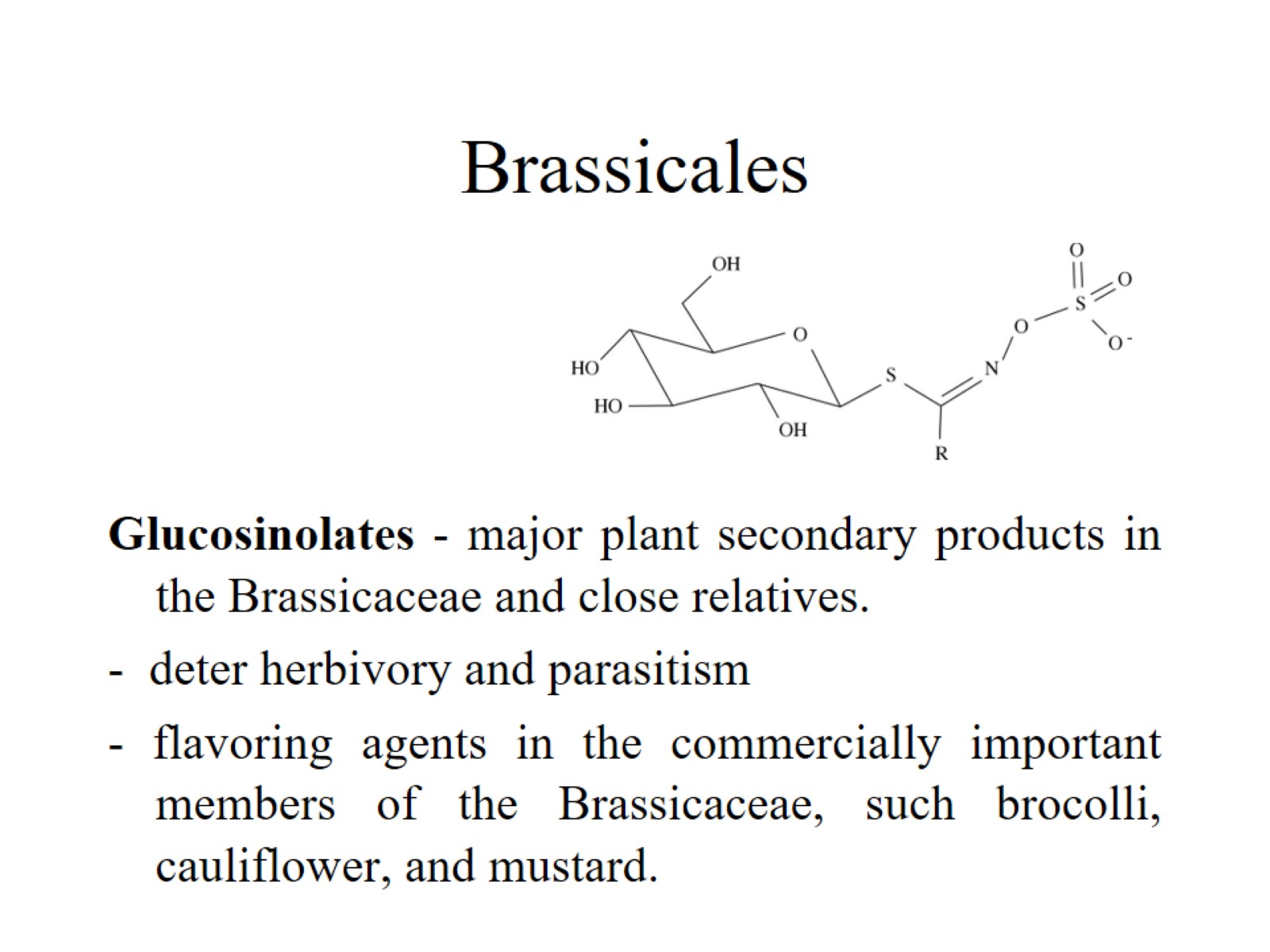 Brassicales
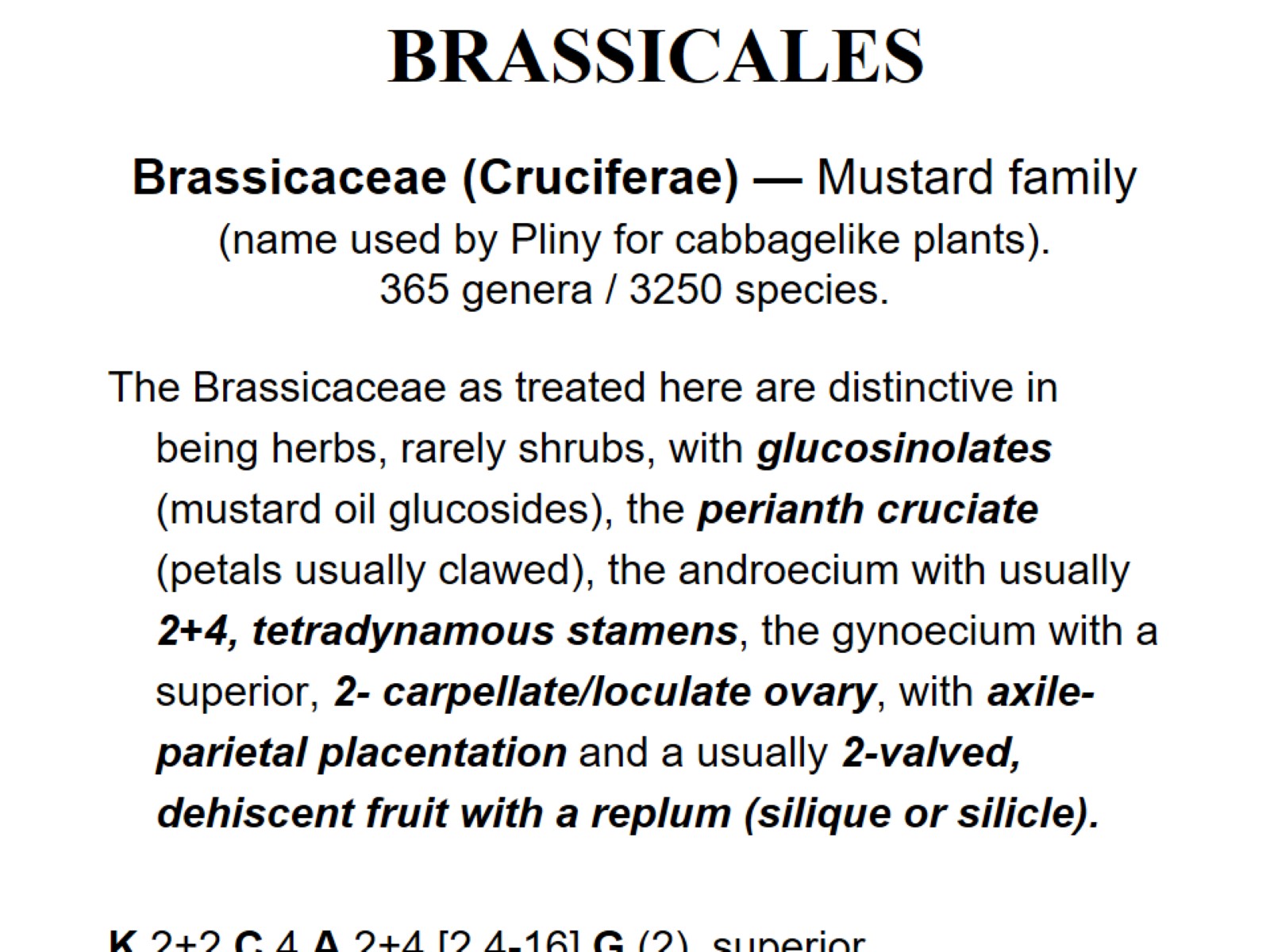 Brassicaceae (Cruciferae) — Mustard family (name used by Pliny for cabbagelike plants). 365 genera / 3250 species.
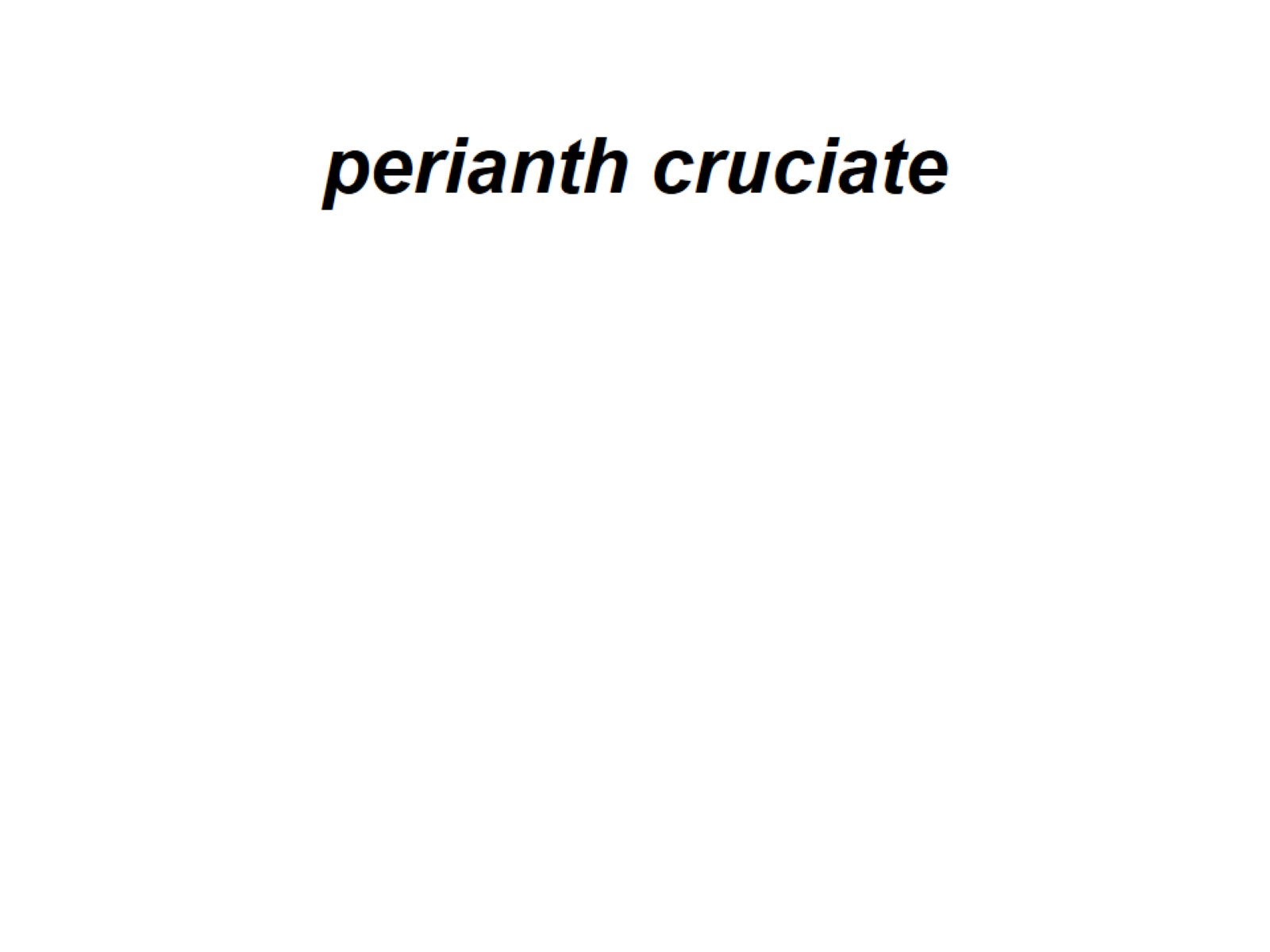 perianth cruciate
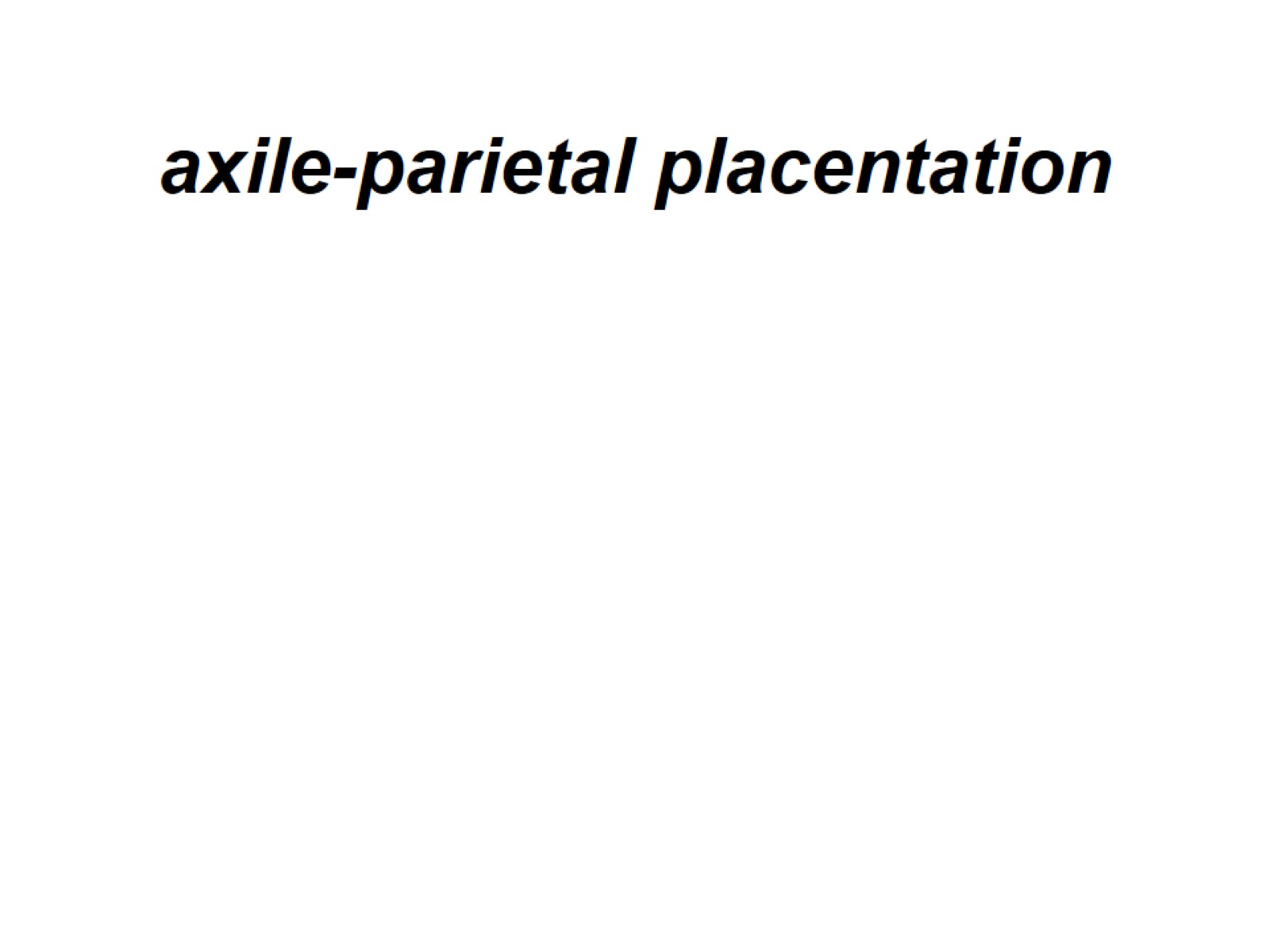 axile-parietal placentation
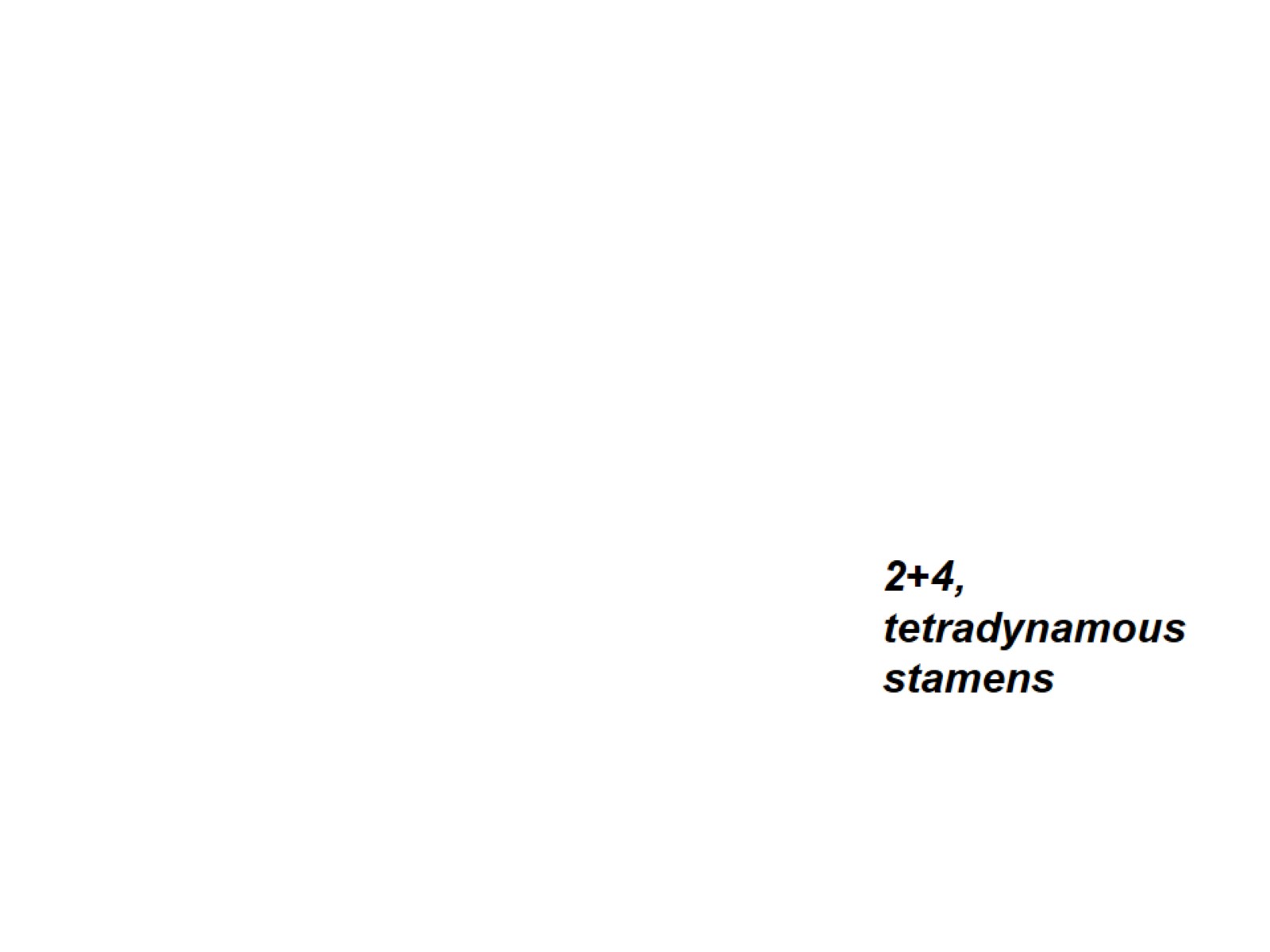 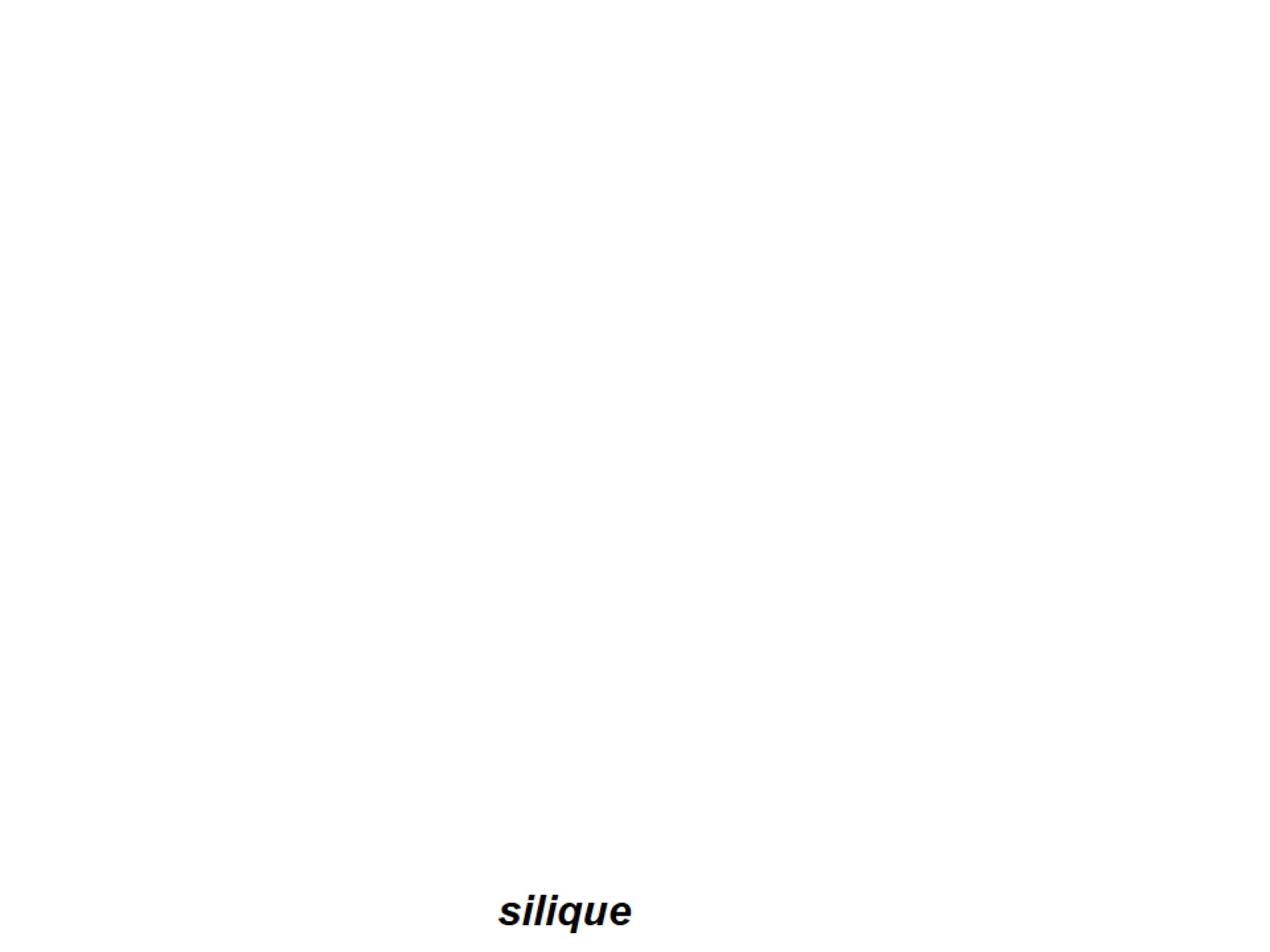 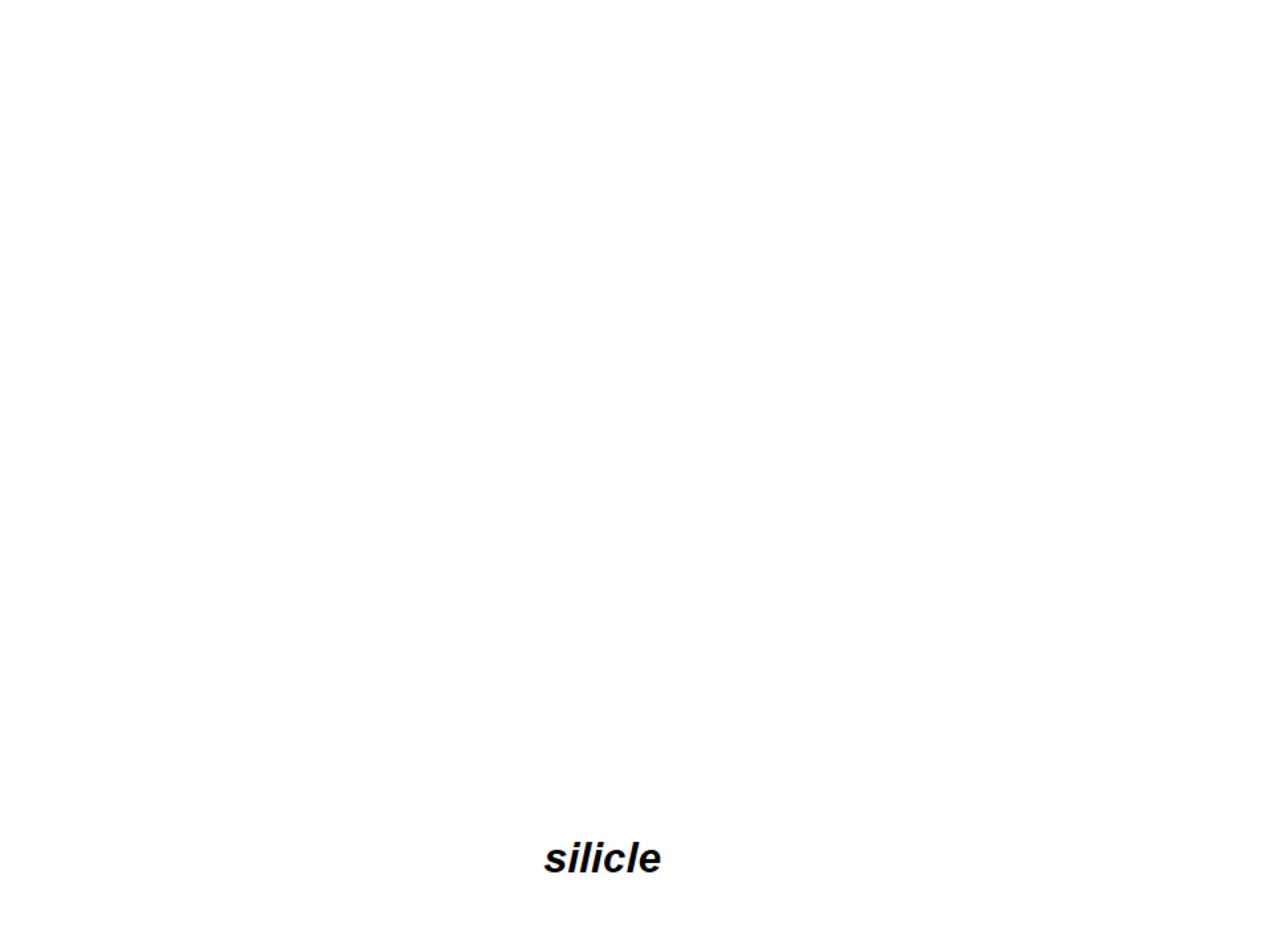 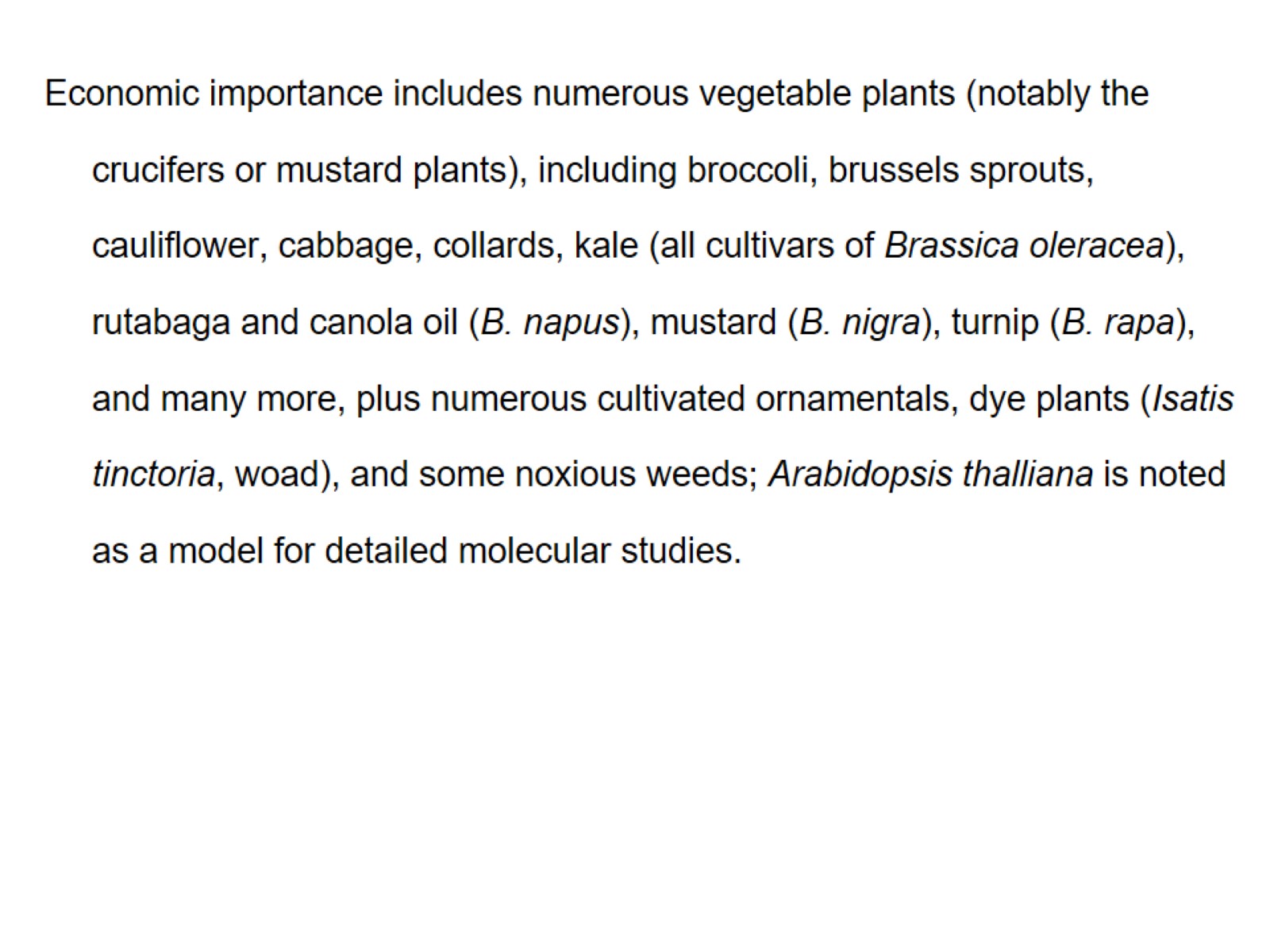 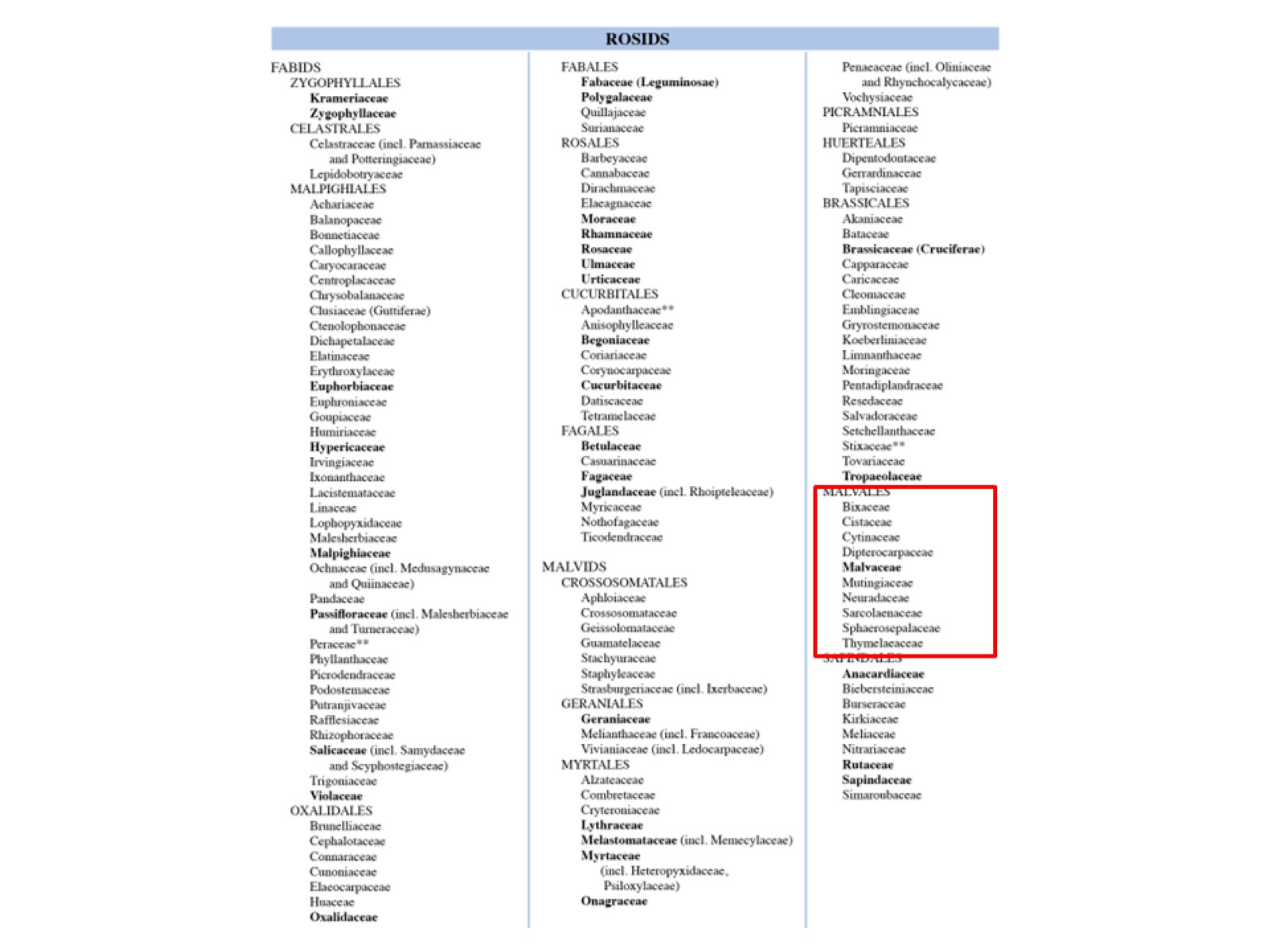 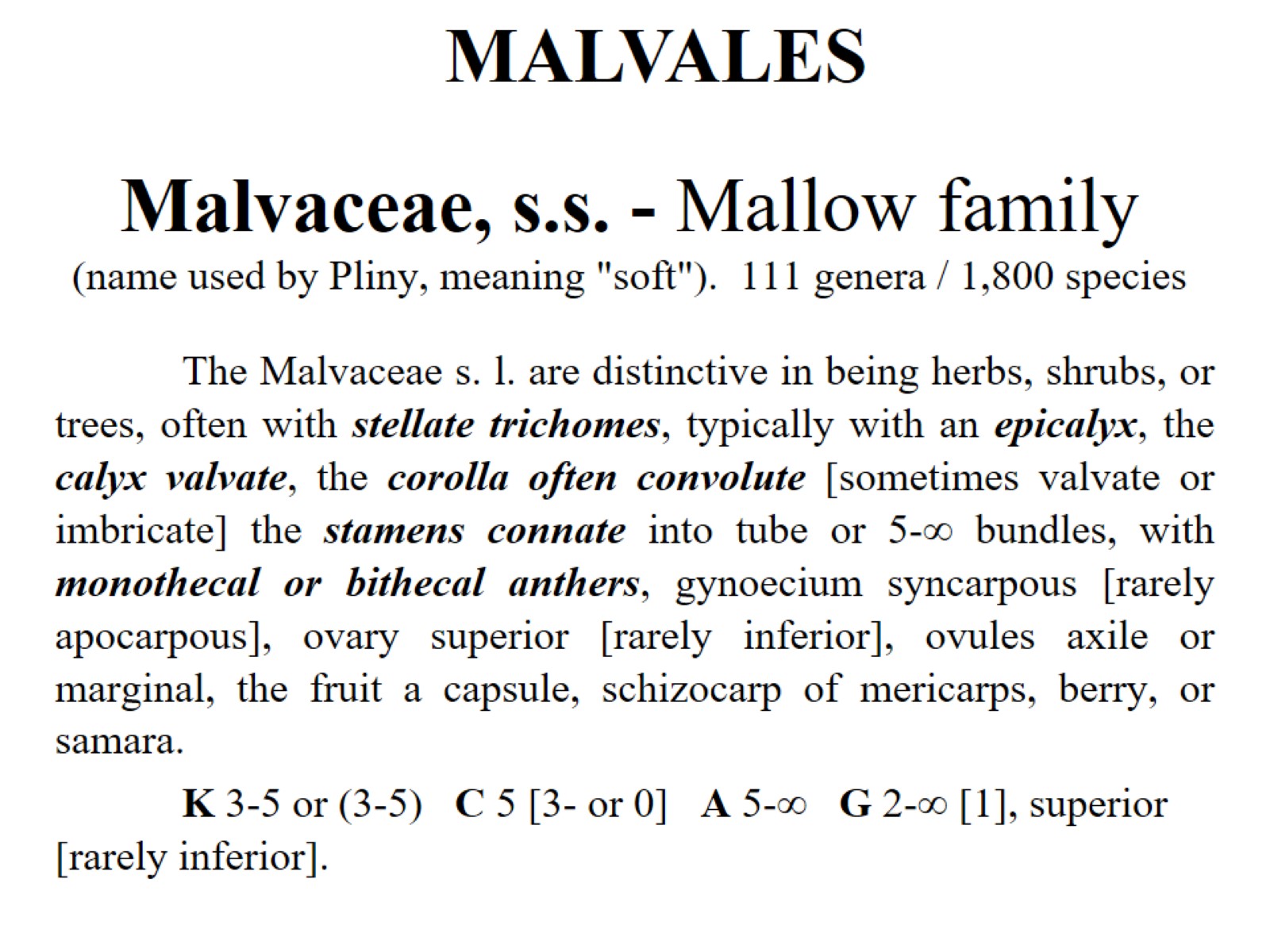 Malvaceae, s.s. - Mallow family (name used by Pliny, meaning "soft").  111 genera / 1,800 species
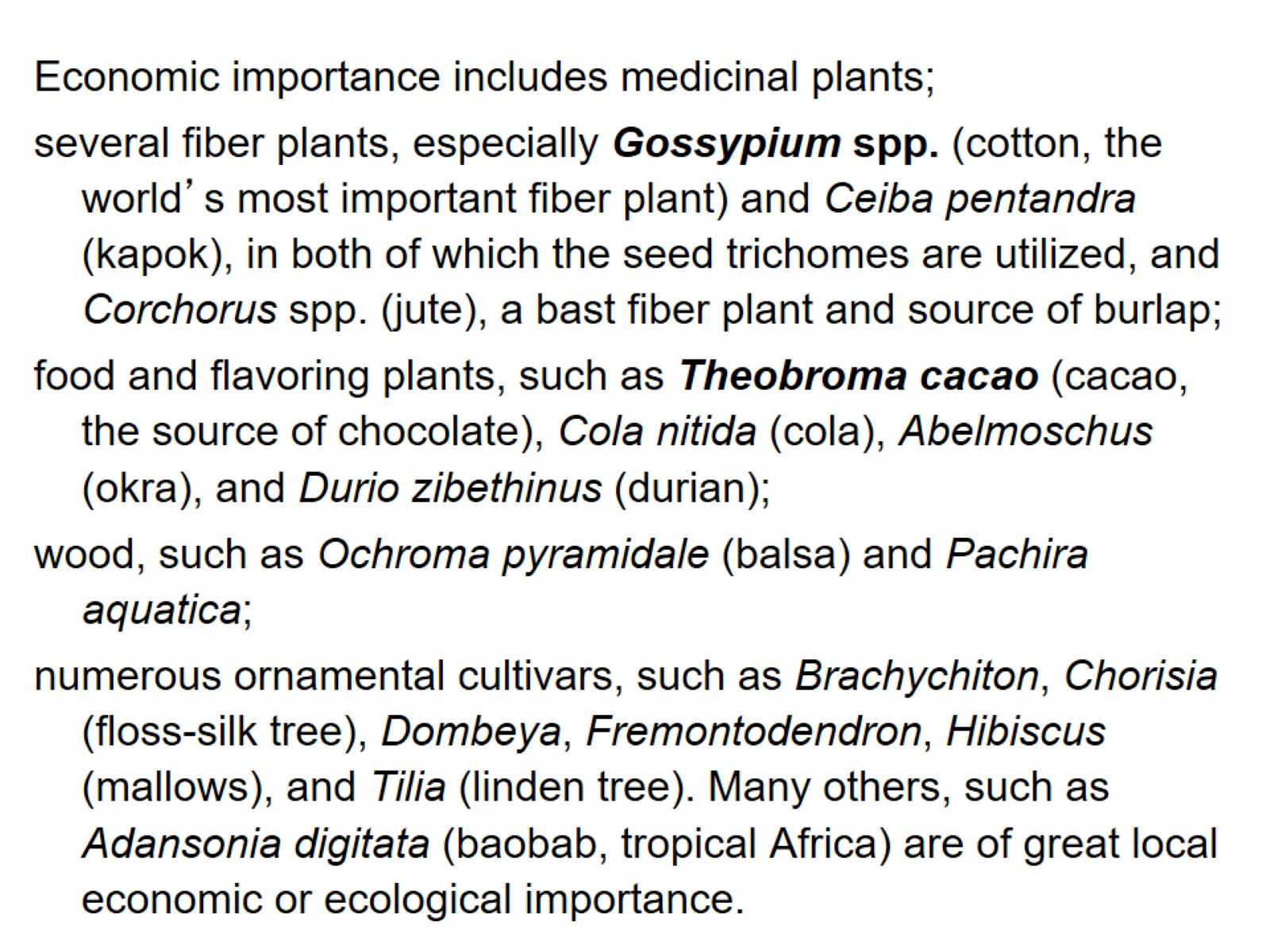 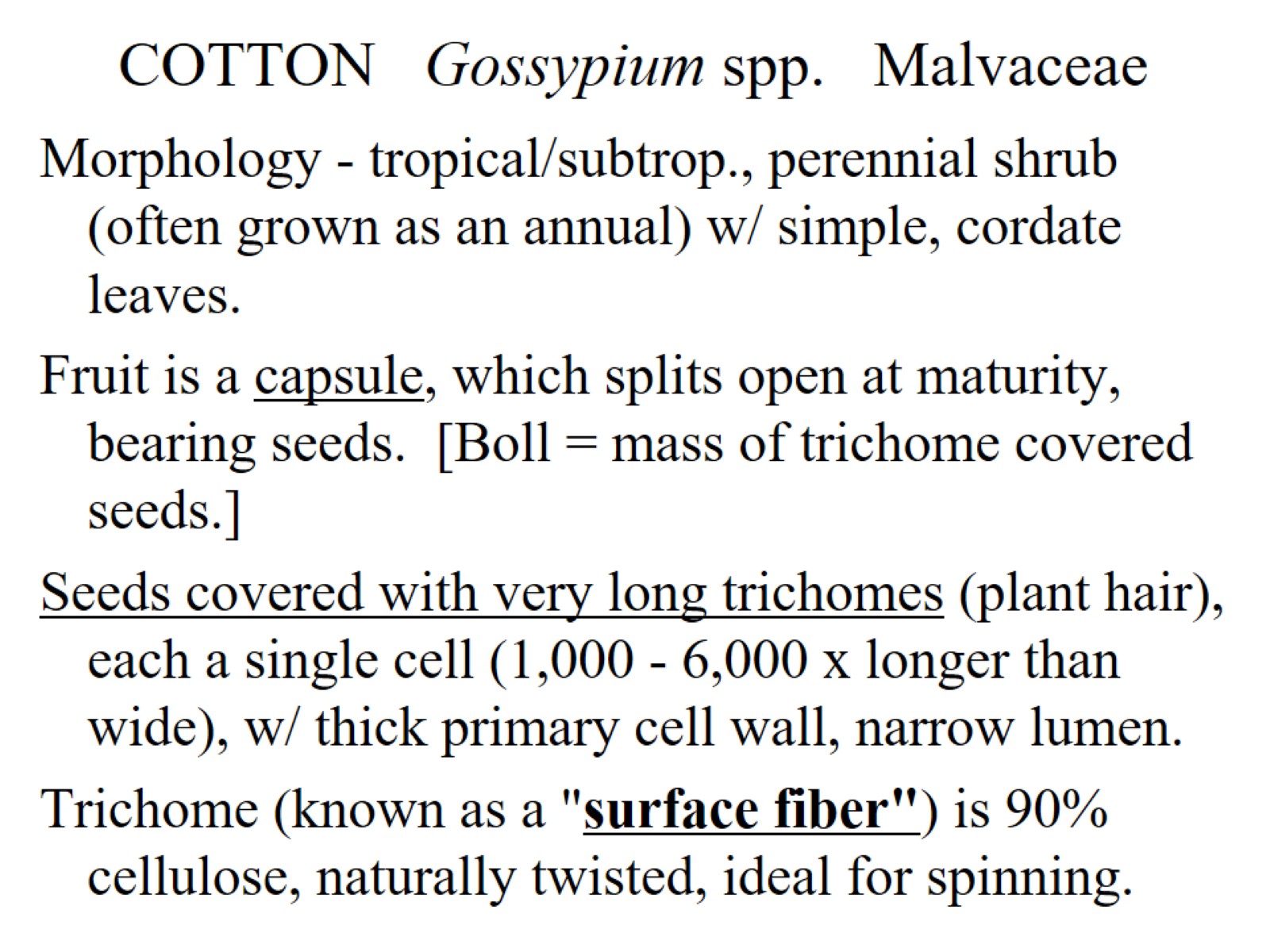 COTTON   Gossypium spp.   Malvaceae
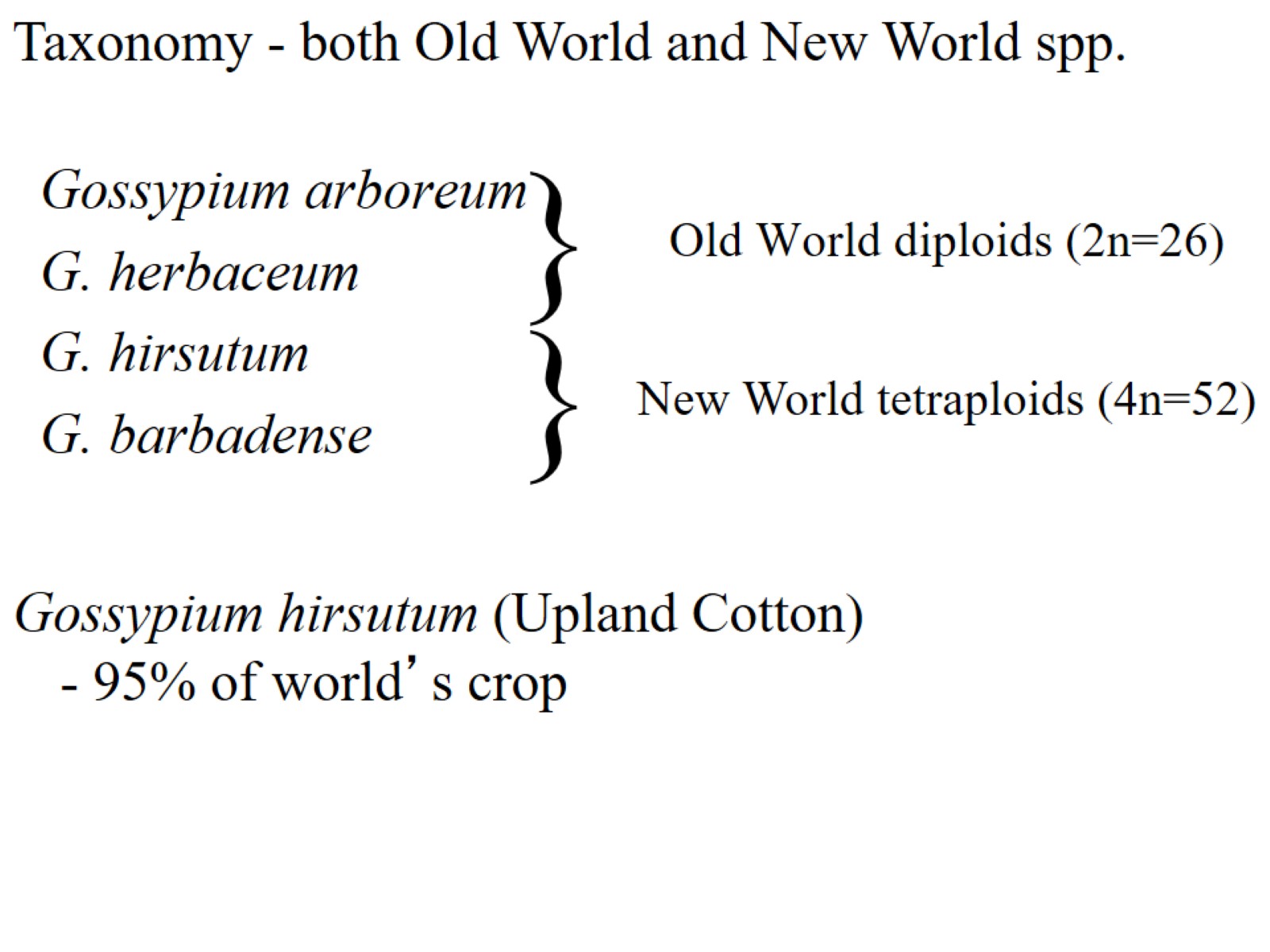 Old World diploids (2n=26)
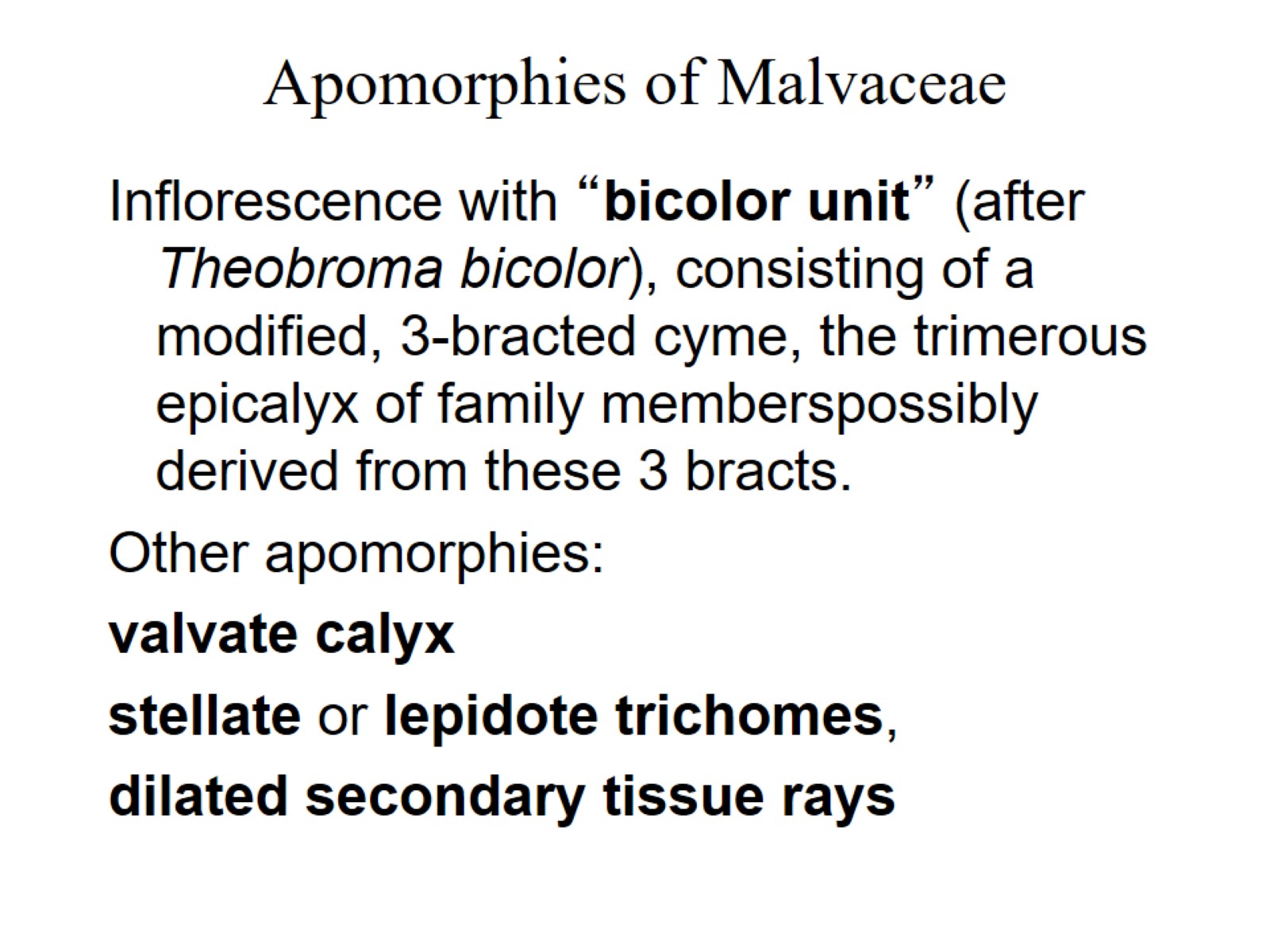 Apomorphies of Malvaceae
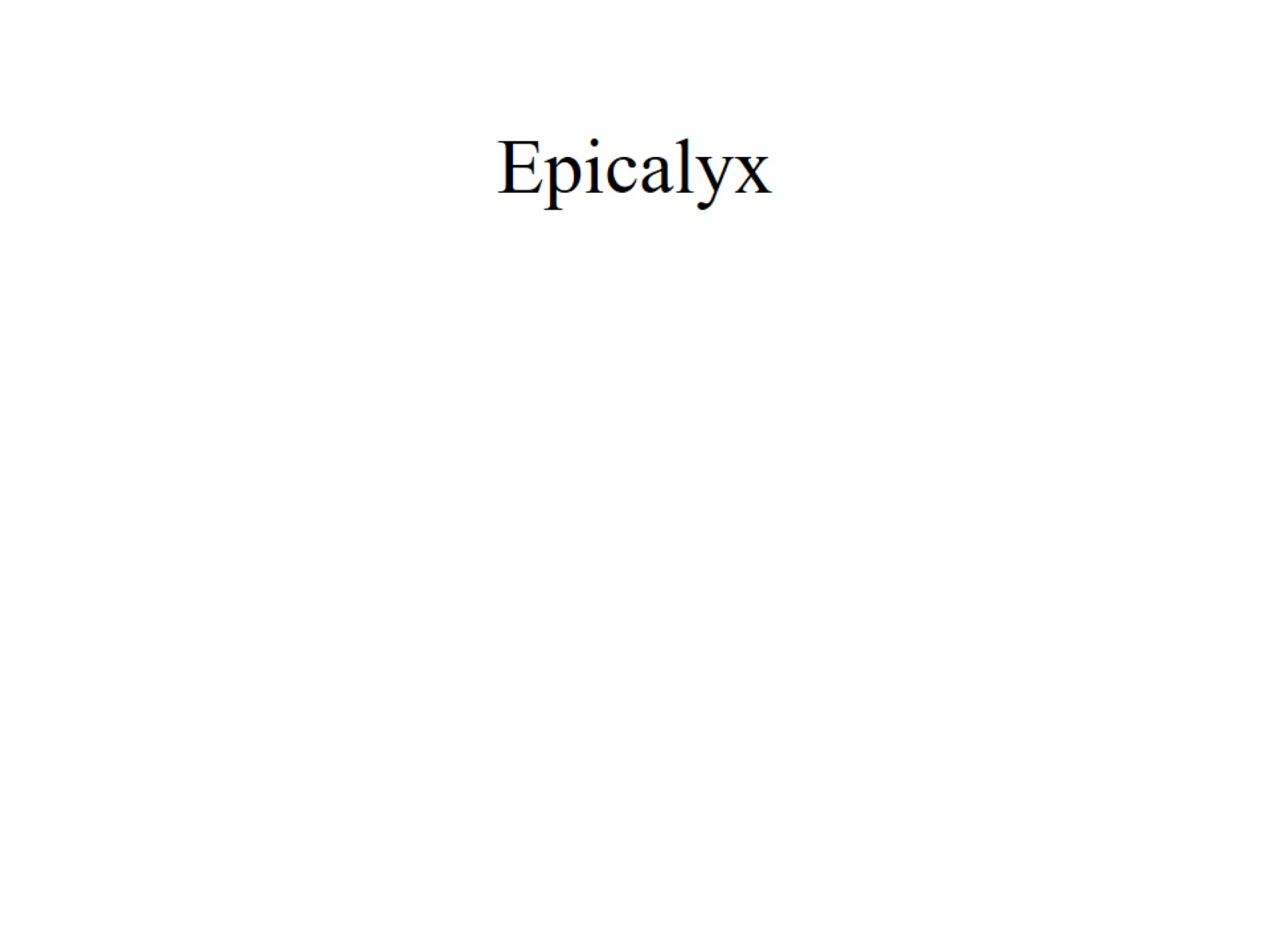 Epicalyx